HISTOLOGY
Epithelium I
What is Histology ?
Histology is the scientific study of the fine detail of biological cells and tissues that have been carefully prepared using "histological techniques” by microscopes
It is a discipline that is essential for the understanding and advancement of biology, medicine, veterinary medicine and many sub-disciplines within those scientific subjects.
The word "histology" comes from the combination of the Greek words , meaning "tissue", and which is sometimes translated as "-logia" and is a suffix generally used to denote the study of a subject or the branch of knowledge of a discipline
Tissue
Human’s body consists of billions of cells. 
In biology, tissue is a cellular organizational level between cells and a complete organ. 
A tissue is a collection of cells and noncellular structures, which have the similar origin, structure and carry out a specific function 
Organs are  formed by groups of tissues 
Most organs are complex groups of different tissue types. 
An organism is composed of organs that are grouped together and functionally integrated.
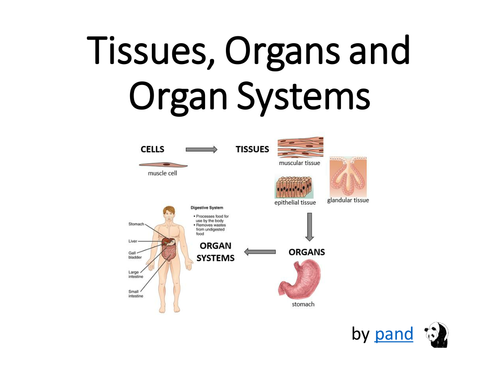 Cells are bound together with varying amounts of intercellular substance to form tissues and organs
Single-celled livings do not have tissue.
Simple multi-cells, such as sponges, do not have tissue, they have cells which are slightly differentiated
Tissues differs from the 
ectoderm, 
endoderm and 
mesoderm layers of embryo 
Differentiation of the tissues from these embryo layers is called histogenesis.
The transformation of an undifferentiated cell population into an organ during development is called organogenesis
The cells that make up the tissues are surrounded by the extracellular matrix secreted by these cells.
The composition of ECM material differs from one tissue to another.
The ECM can be liquid, semi-solid or solid.

Each tissue has its own unique cells.
Three primitive germ layers give rise to 4 primary tissues
There are 4 types of tissue:
1. Epithelial 
2. Connective
3. Muscle 
4. Nervous 
 
Similarities between tissue types: 
1. All contain cells 
2. Cells that make up tissues 		have similar functions
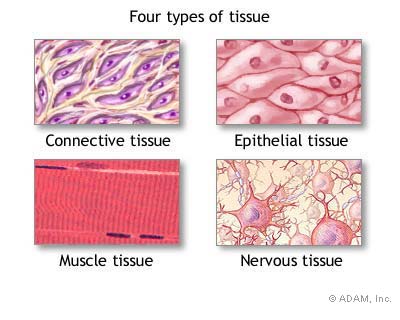 Connective tissue
Connective tissues are fibrous tissues. 
They are made up of cells separated by non-living material, which is called an extracellular matrix. 
		liquid or rigid
For example, blood contains plasma as its matrix and bone's matrix is rigid. 
Connective tissue gives shape to organs and holds them in place.
Blood, bone, cartilage, adipose tissues are examples of connective tissues. 
One method of classifying connective tissues is to divide them into three types: 
fibrous connective tissue 
skeletal connective tissue
fluid connective tissue
Muscle tissue
Muscle cells form the active contractile tissue of the body known as muscle tissue.
Muscle tissue functions to produce force and cause motion, either locomotion or movement within internal organs. 
Muscle tissue is separated into three distinct categories: 
smooth muscle, found in the inner linings of organs
skeletal muscle, typically attached to bones, which generate gross movement
 cardiac muscle, found in the heart where it contracts to pump blood throughout an organism.
Nervous tissue
Cells comprising the central nervous system and peripheral nervous system are classified as nervous (or neural) tissue. 
In the central nervous system, neural tissues form the brain and spinal cord. 
In the peripheral nervous system, neural tissues forms the cranial nerves and spinal nerves, inclusive of the motor neurons.
Epithelial tissue
The epithelial tissues are formed by cells that cover the organ surfaces such as 
the surface of skin, 
the airways, 
the reproductive tract, and the 
inner lining of the digestive tract. 
The cells comprising an epithelial layer are linked via semi-permeable, tight junctions, this tissue provides a barrier between the external environment and the organ it covers.
Epithelial tissue helps to protect organs from microorganisms, injury, and fluid loss.
In addition to this protective function, epithelial tissue may also be specialized to function in 
secretion, 
excretion and 
absorption.
Origin and Distribution of Epithelium
Consists of all layers of the embryo 
Ectoderm - epidermis of skin and epithelium of cornea together covers the entire surface of the body; sebaceous and mammary glands

Endoderm - alimentary tract,
 	liver, pancreas, gastric 
	glands, intestinal glands
Endocrine glands - lose 
	connection with surface

Mesoderm
male and female reproductive tracts
Endothelium - lining of blood vessels
Mesothelium - lining serous cavities
ECTODERM
MESODERM
ENDODERM
General Properties of Epithelial Tissue
It is common in organism,
Covers all surfaces of the body from  inside to outside  and lines organs/cavity walls 
It forms secretory glands,
The cells are abundant and tightly together, ECM is very limited
Exhibits polarity
Apical (superior) and basal (inferior) surfaces 
Cells have special crossovers for special connections and communication
Supported by connective tissue
Cells are attached to a ‘basement’ membrane 
The dead cells are replaced by new ones. 	*Ability to regenerate
Functions of epithelial tissue
Absorption,
Secretion 
Transport,
Excretion

Protection,
Contraction,
Sensory intake etc
Types
Covering Epithelium
Glandular Epithelium 

Neuroepithelium cells
 Myoepiphelium cells
Classifications & Naming of Epithelia
First name of tissue indicates number of layers
Simple – one layer of cells



Stratified – more than one layer of cells
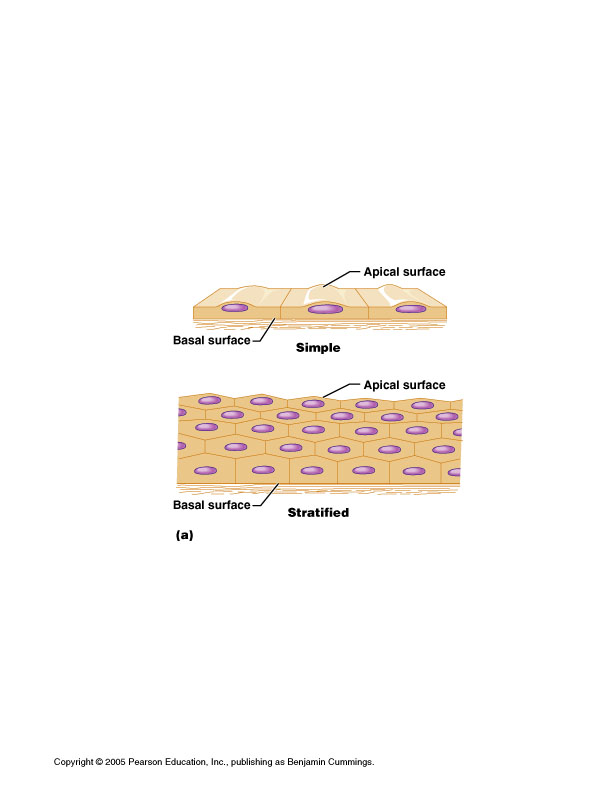 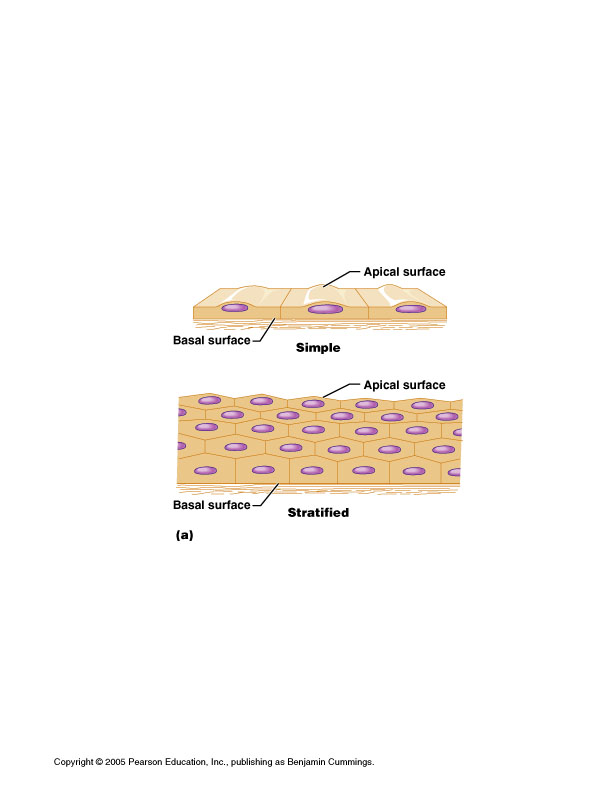 Classification & Naming of Epithelia
Last name of tissue describes shape of cells
Squamous – cells wider than tall (plate or “scale” like)

Cuboidal – cells are as wide as tall, as in cubes

Columnar – cells are taller than they are wide, like columns
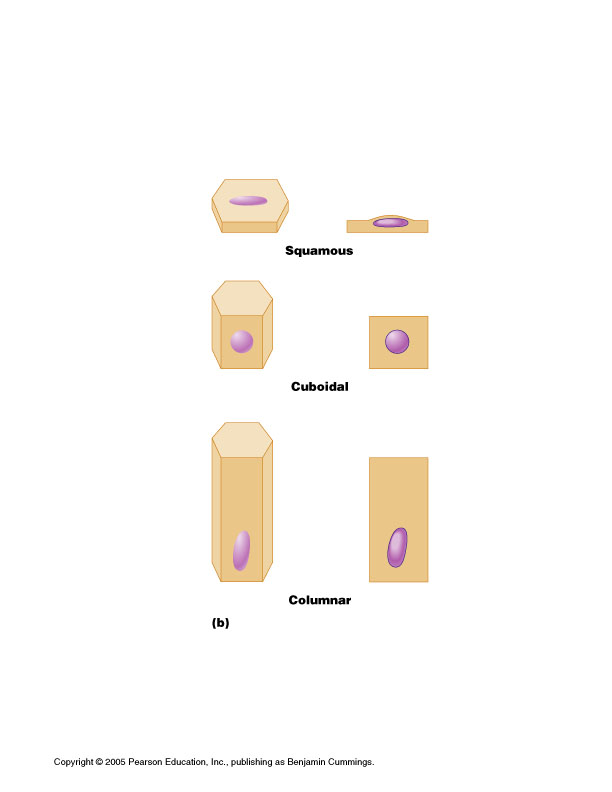 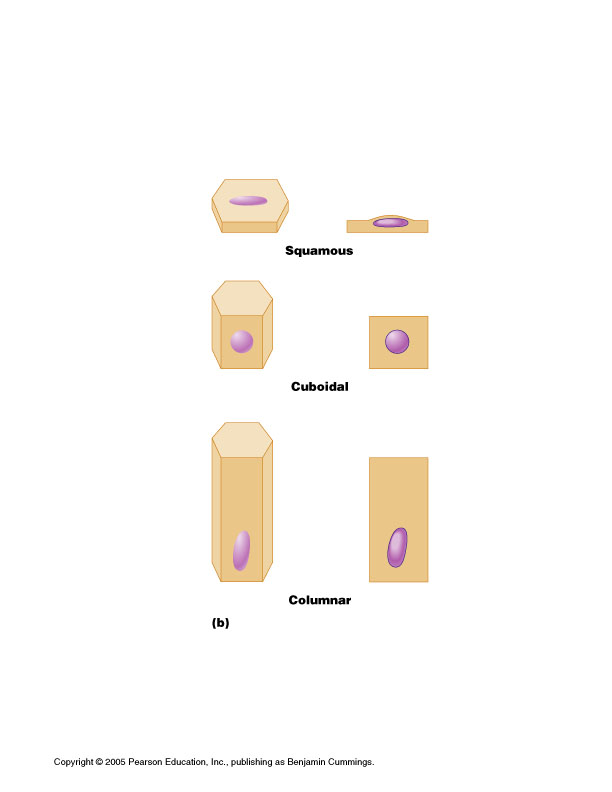 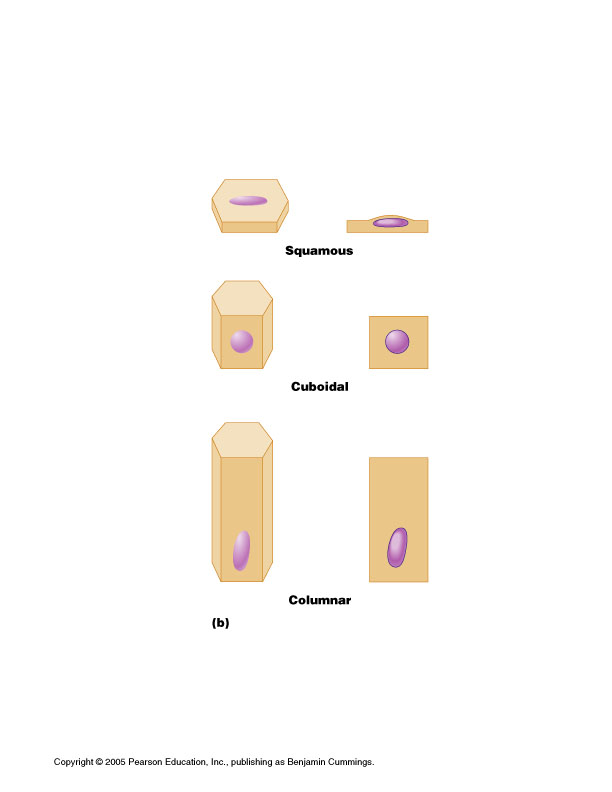 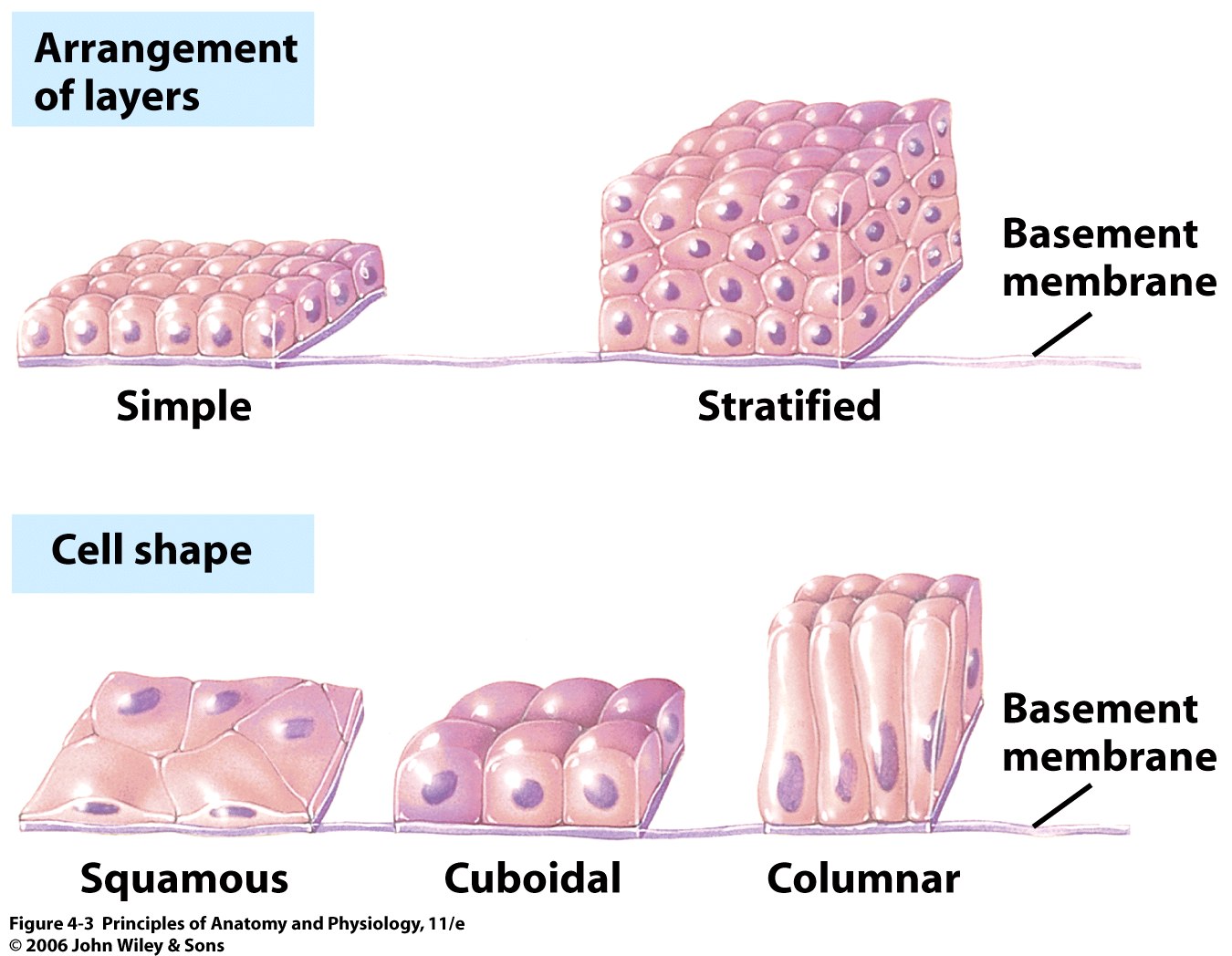 CLASSIFICATION OF EPITHELIA
NUMBER OF LAYERS
SIMPLE - ONE LAYER
STRATIFIED - MORE THAN ONE LAYER
	SHAPE OF SUPERFICIAL CELLS
SQUAMOUS - FLAT
CUBOIDAL - CUBE
COLUMNAR – COLUMN
OTHER
PSEUDOSTRATIFIED - NOT TRULY STRATIFIED
TRANSITIONAL - URINARY TRACT
Simple Squamous Epithelium
Description 
single layer of flat cells with disc-shaped nuclei
are very thin and sensitive, easily damaged
Special types 
Endothelium (inner covering) 
slick lining of hollow organs
Mesothelium (middle covering) 
Lines peritoneal, pleural, and pericardial cavities 
Covers visceral organs of those cavities
Simple Squamous Epithelium
Function 
Passage of materials by passive diffusion and filtration
Secretes lubricating substances in serosae
Location 
Renal corpuscles
Alveoli of lungs 
Lining of heart, blood and lymphatic vessels
Lining of ventral body cavity (serosae)
Simple squamous epithelium from the surface (Mesothelium) (Silver painting)
Bowman 
kapsülü
Tek tabakalı
 yassı epitel
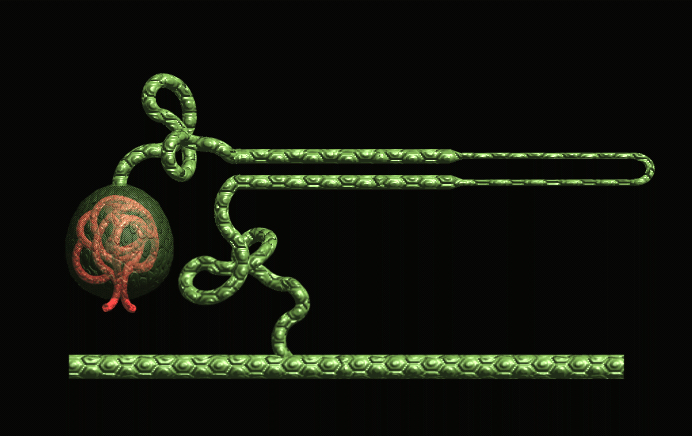 Tek tabakalı
 kübik epitel
Çıkan dalgalı kanal
 (Distal tüpçük)
İnen dalgalı kanal
(Proksimal tüpçük)
Toplayıcı 
 kanal
Tek tabakalı
 yassı epitel
Böbrek  
Nefron şeması
Henle ilmeği
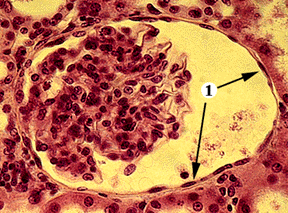 Glomerulus yumağı
Tek tabakalı yassı epitel (Ok ucunda)  (Böbrek Bowman kapsülü)
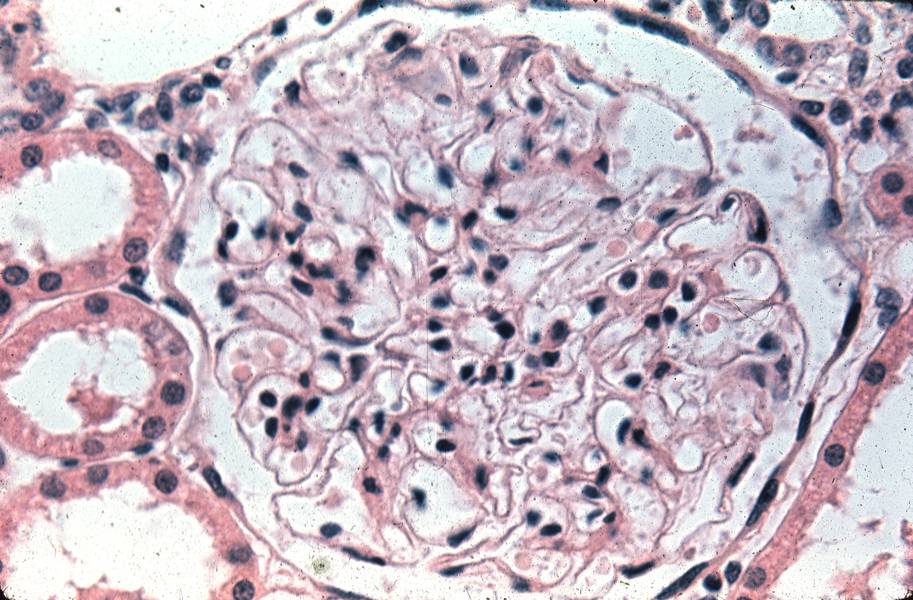 Tek tabakalı yassı epitel (Böbrek Bowman kapsülü)
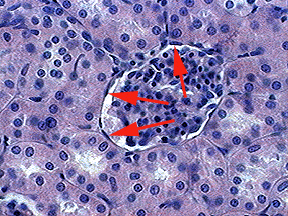 Tek tabakalı yassı epitel (Böbrek Bowman kapsülü)
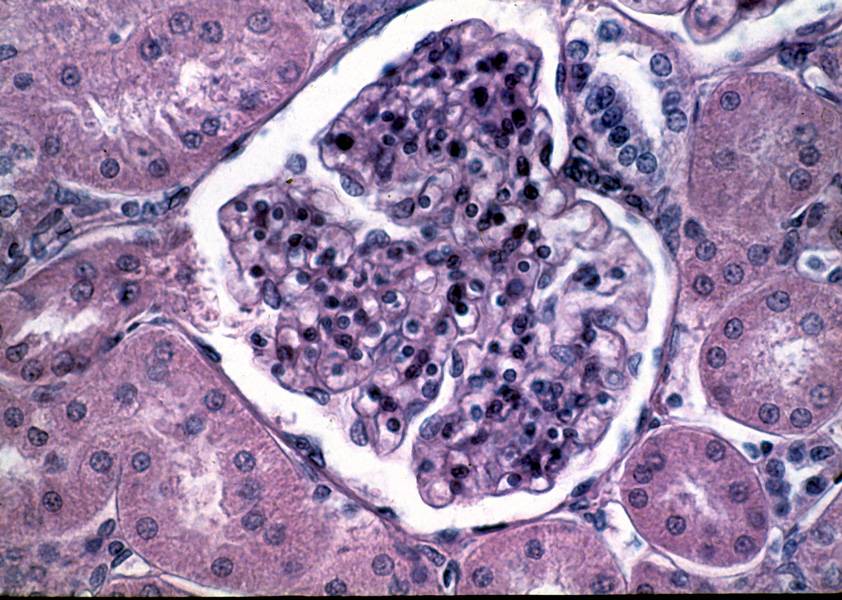 Tek tabakalı yassı epitel (Böbrek Bowman kapsülü)
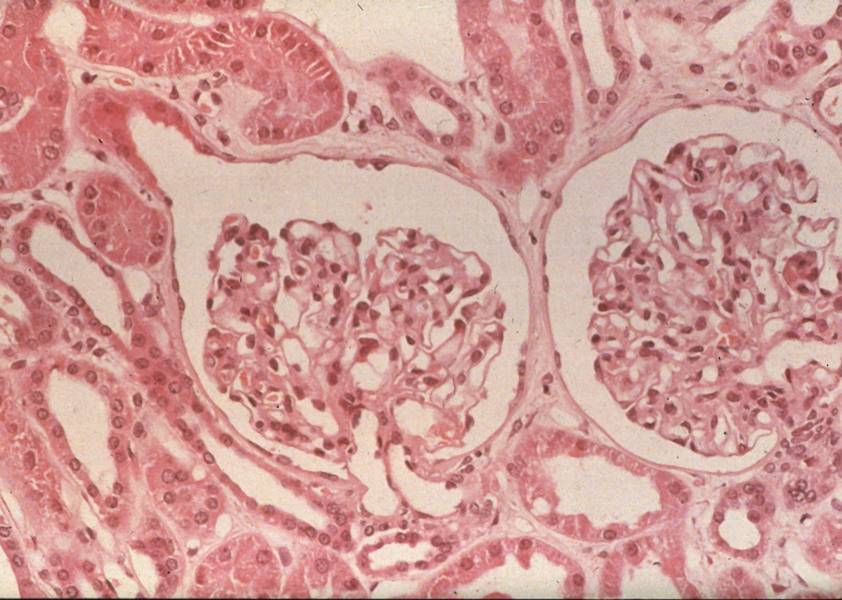 Glomerulus
yumağı
Tek tabakalı yassı epitel (Böbrek Bowman kapsülü)
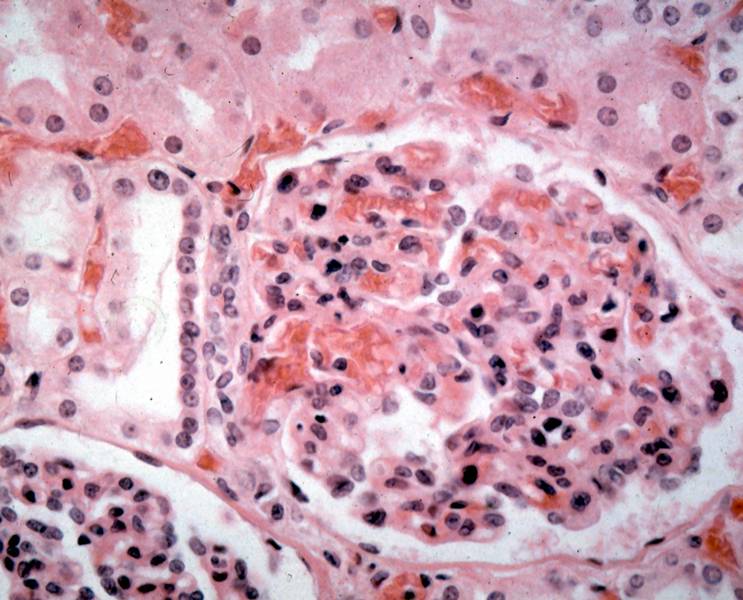 Tek tabakalı yassı epitel (Böbrek Bowman kapsülü’nde)
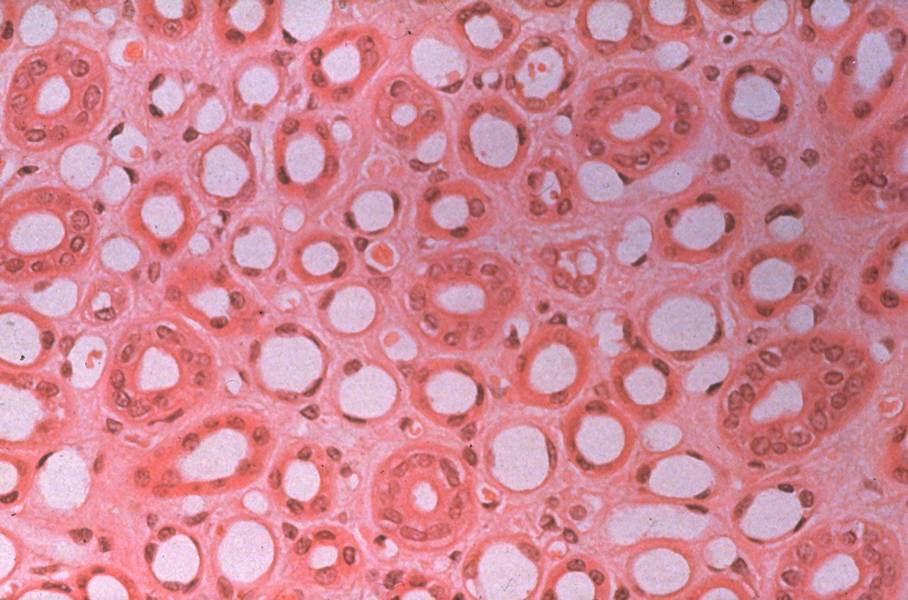 Tek tabakalı yassı epitel
Tek tabakalı yassı epitel (Böbrek, Henle ilmeğinin ince kısmı)
Ç
Bağ dokusu
Kollagen teller
Mezotelyumdaki tek tabakalı yassı epitelin (Ok) TEM’de görünüşü.
Simple Cuboidal Epithelium
Description
single layer of cube-like cells with large, spherical central nuclei
Function 
secretion and absorption
Location 
kidney tubules, secretory portions of small glands, ovary & thyroid follicles
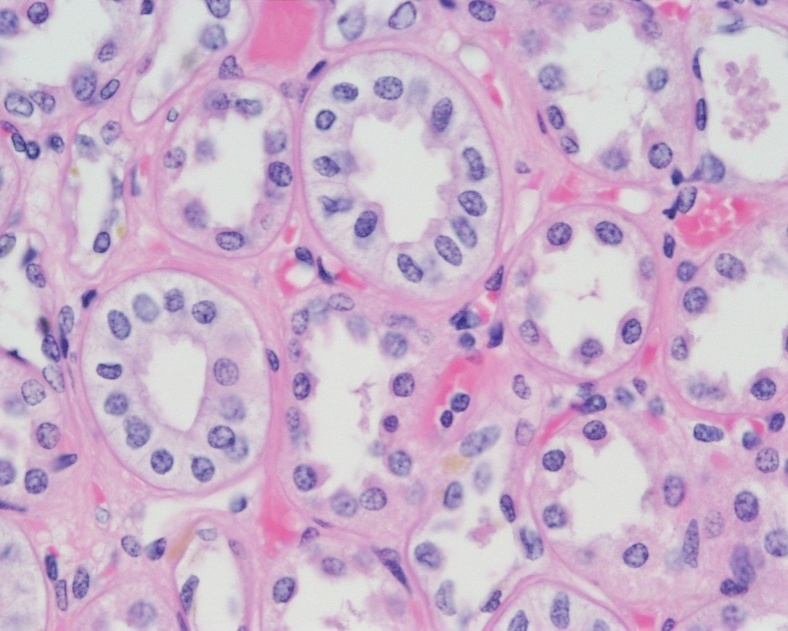 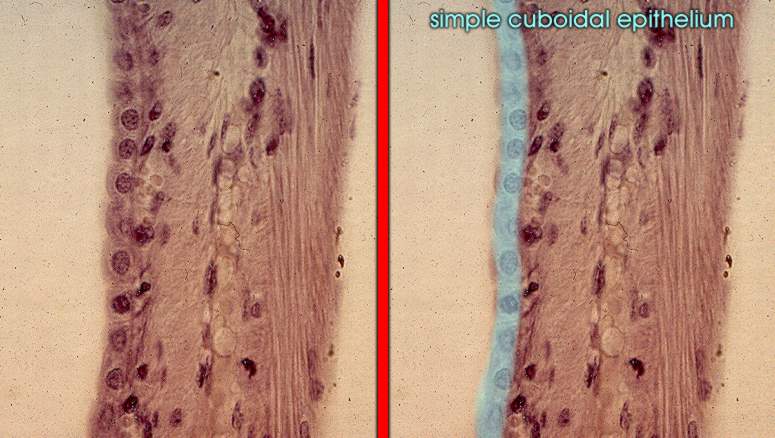 Tek tabakalı kübik epitel
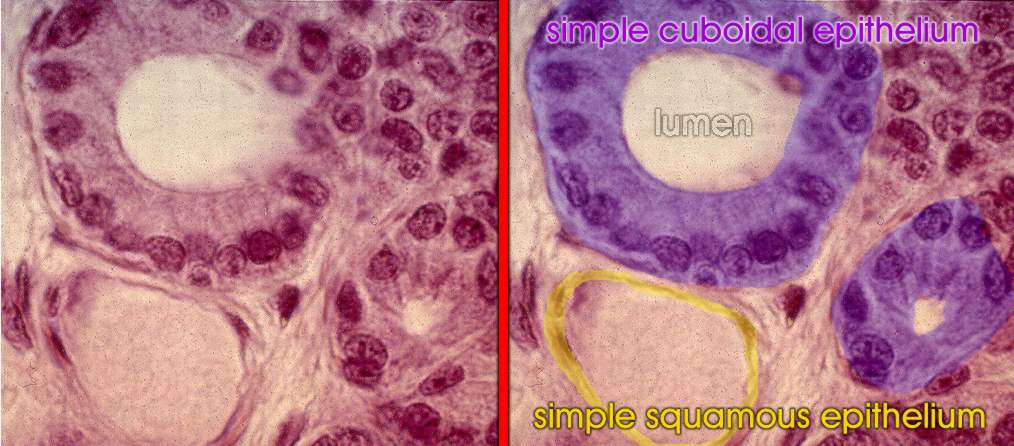 Tek tabakalı yassı epitel ve tek tabakalı kübik epitel, 
Böbrek enine kesit.
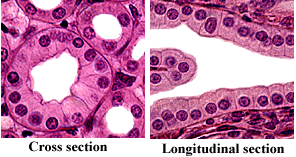 Tek tabakalı kübik epitel (Enine ve boyuna kesit)
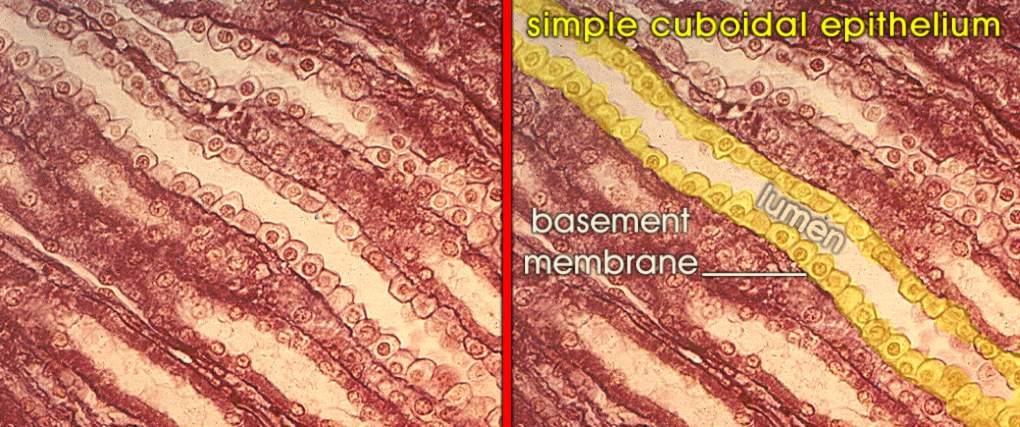 Bazal           
 lamina
Tek tabakalı kübik epitel, boyuna kesit (Böbrek).
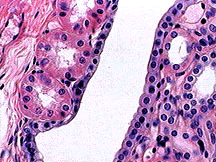 Tek tabakalı kübik epitel (İnsan böbreği)
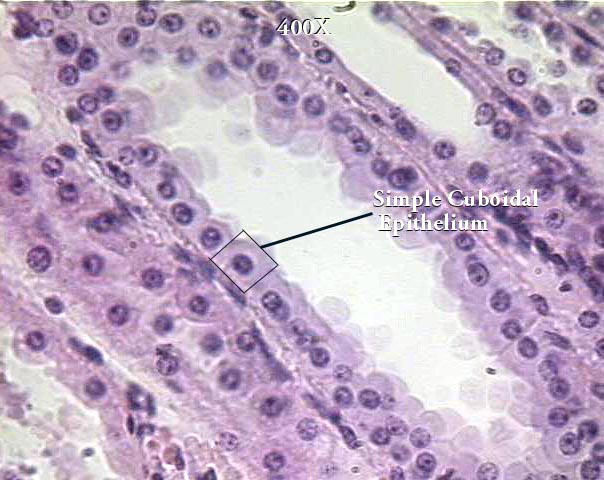 Tek tabakalı 
kübik epitel
Tek tabakalı kübik epitel (x 400)
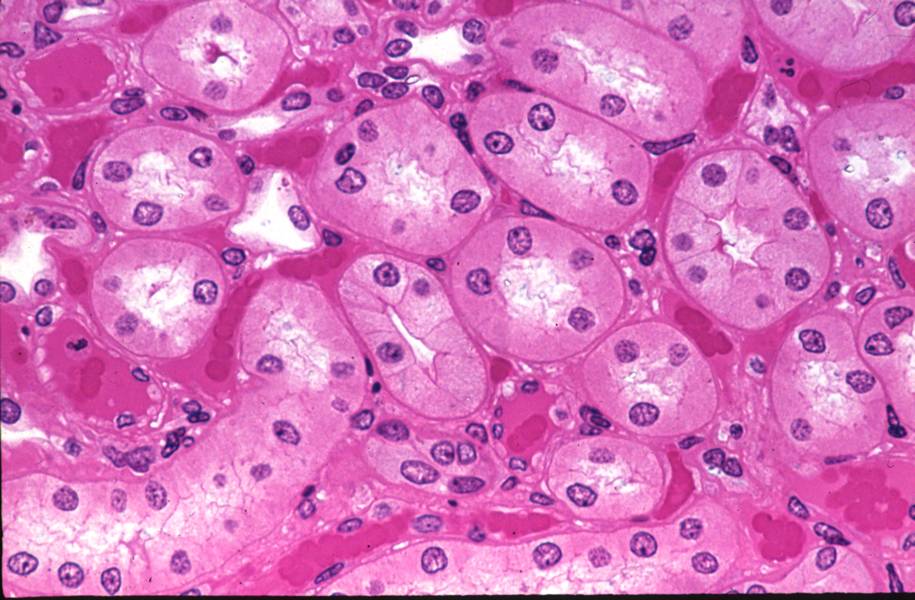 Tek tabakalı kübik epitel (Böbrek kanallarında)
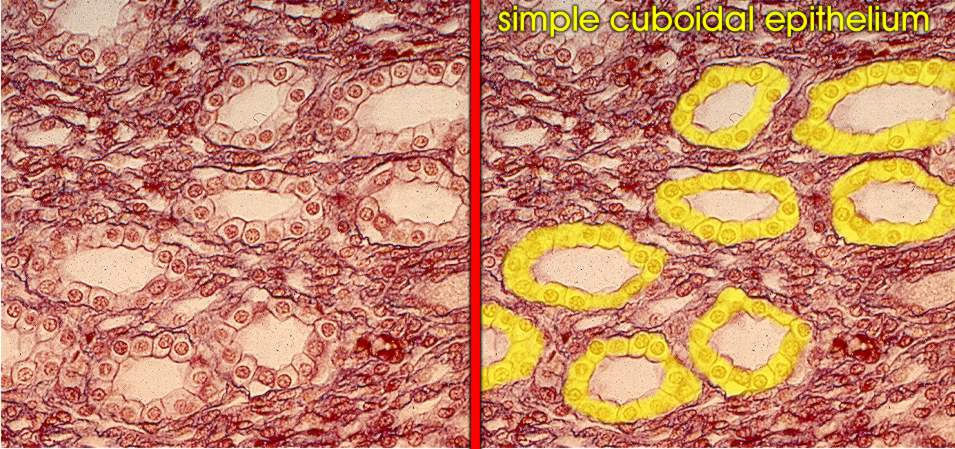 Tek tabakalı kübik epitel, enine kesit.
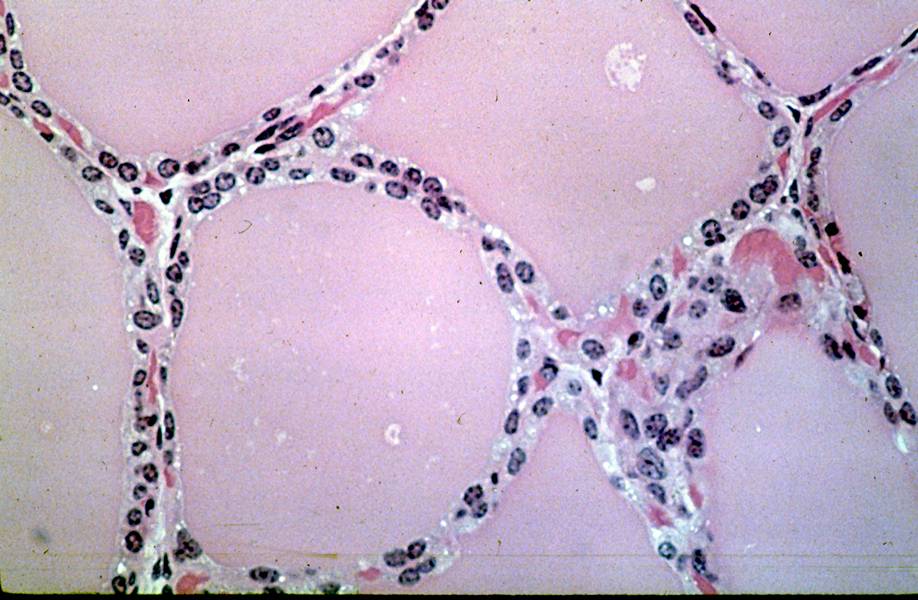 Tek tabakalı kübik epitel (Tiroit Bezi)
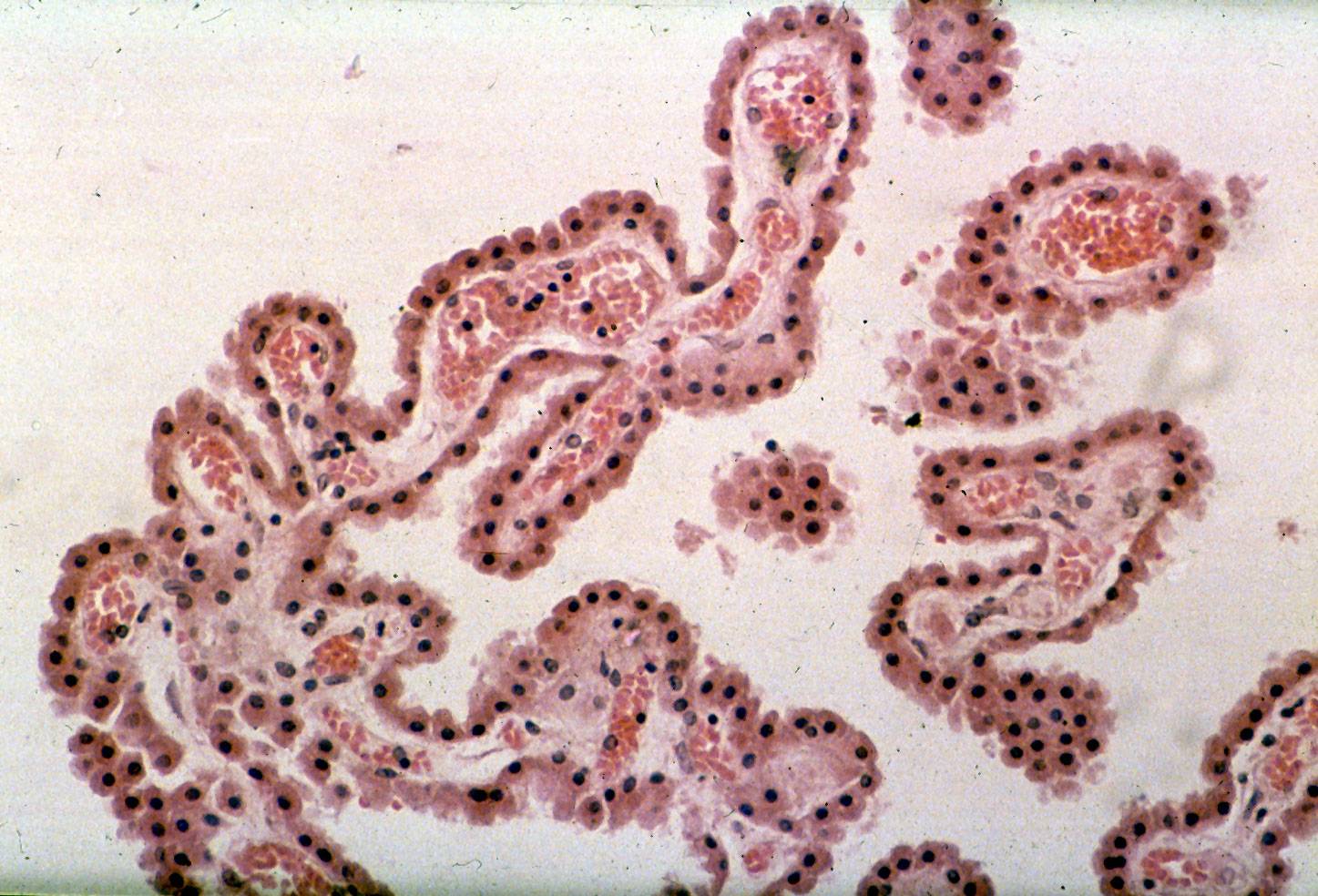 Tek tabakalı kübik epitel  (Koroid pleksus)
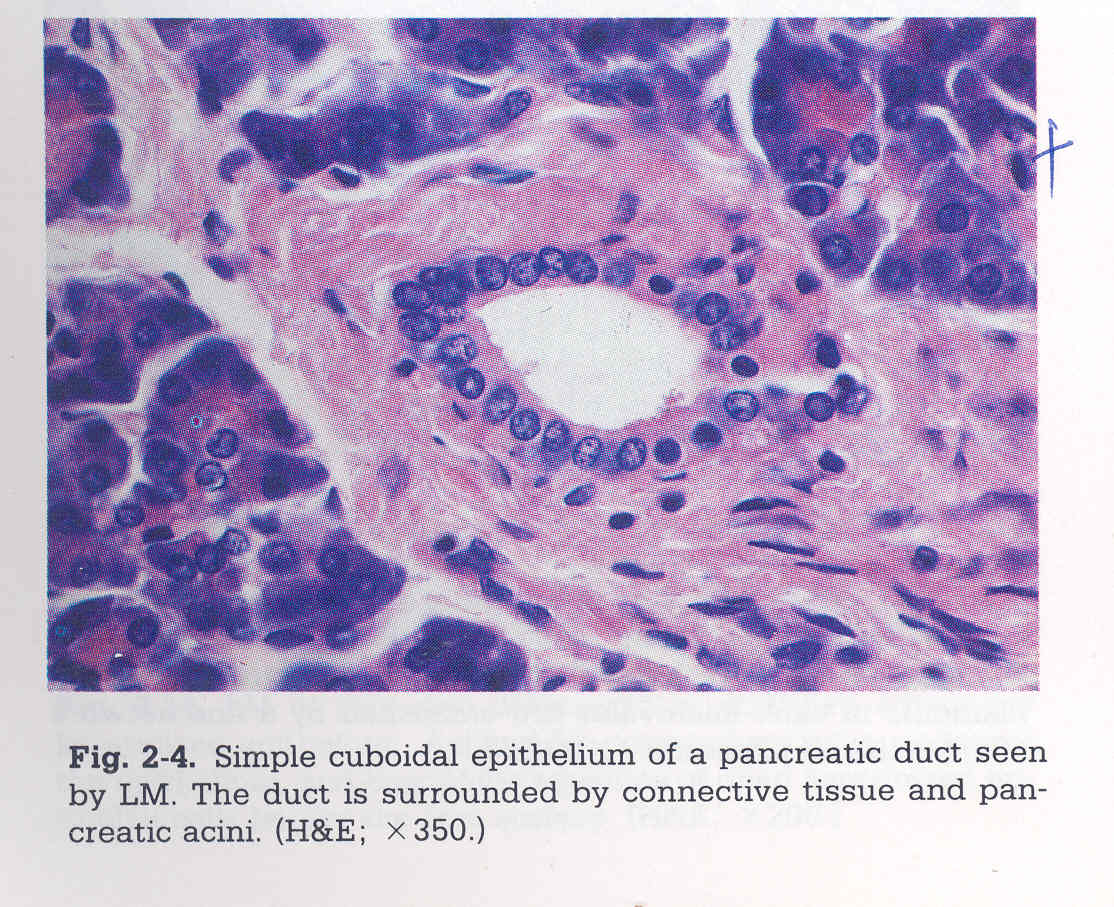 Kübik 
Epitel
Bağ dokusu
Asinar bez
Tek tabakalı kübik epitel (Pankreas kanalı) (H&E) (x 350)
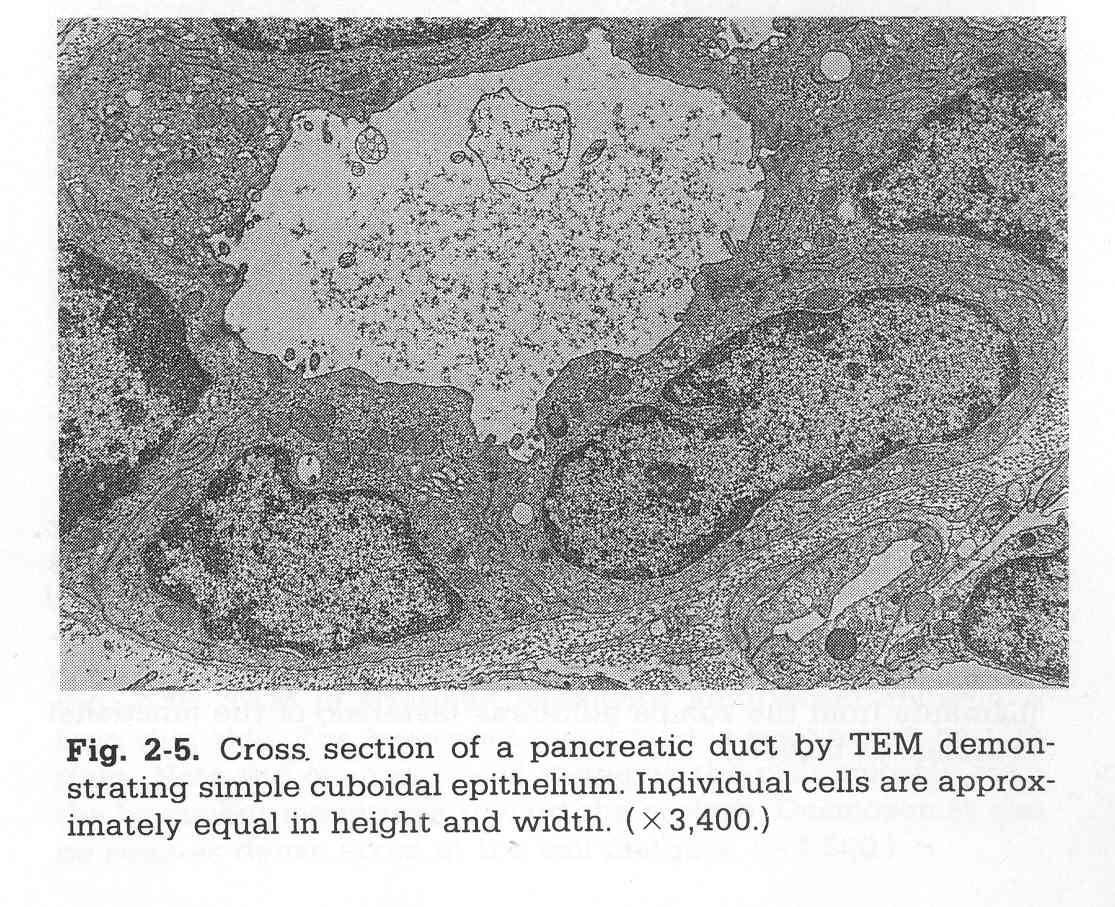 Pankreatik kanalı çevreleyen kübik epitelin enine kesiti (TEM, x 3400
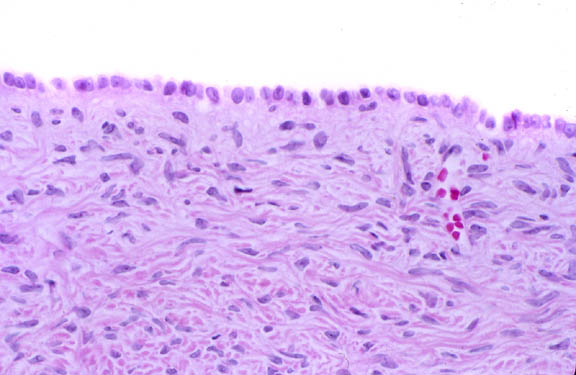 Tek tabakalı kübik epitel, Ovaryum ( x132,  H & E )
http://pathology.mc.duke.edu/ research/
Simple Columnar Epithelium
Description 
single layer of column-shaped (rectangular) cells with oval nuclei
Some bear cilia at their apical surface
May contain goblet cells
Function 
Absorption; secretion of mucus, enzymes, and other substances
Ciliated type propels mucus or reproductive cells by ciliary action
Simple Columnar Epithelium
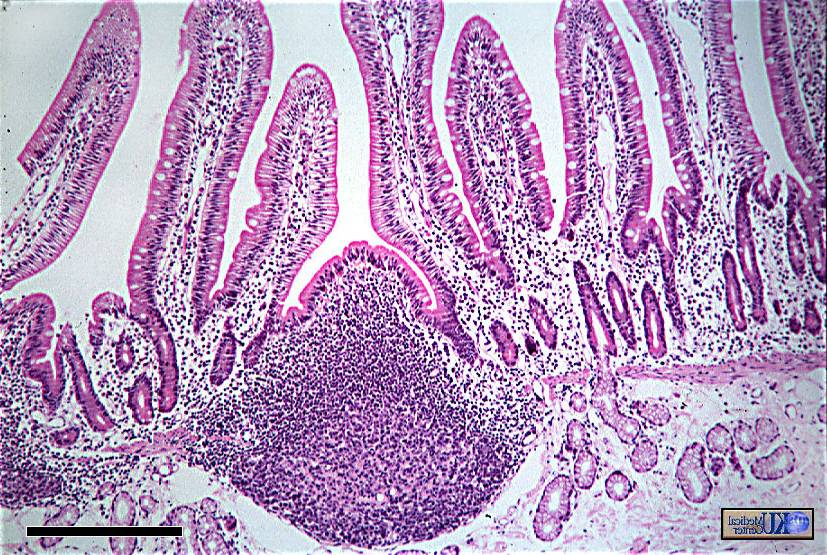 Location 
Non-ciliated form 
Lines digestive tract, gallbladder, ducts of some glands
Ciliated form 
Lines small bronchi, uterine tubes, uterus
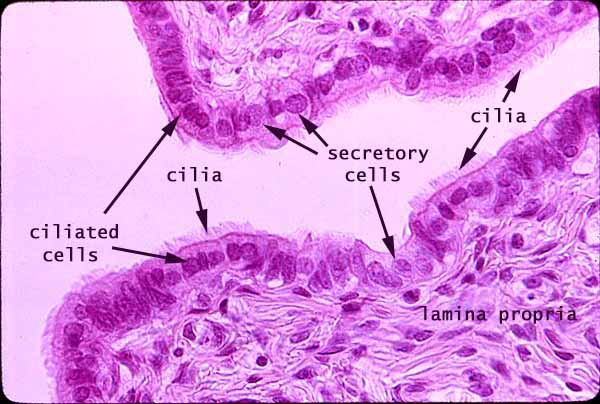 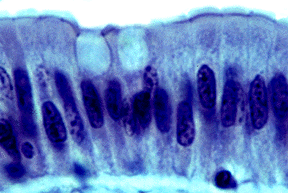 Goblet h..
Goblet h..
Tek tabakalı silindirik epitel ve Goblet hücreleri
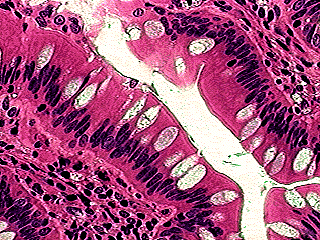 Tek tabakalı silindirik epitel ve Goblet hücreleri (İnce bağırsak)
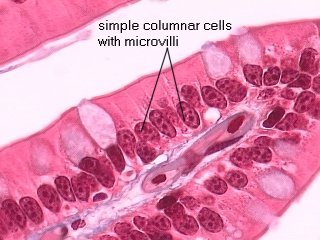 Mikrovillüslü
Silindirik epitel hücreleri
G
İnce bağırsak
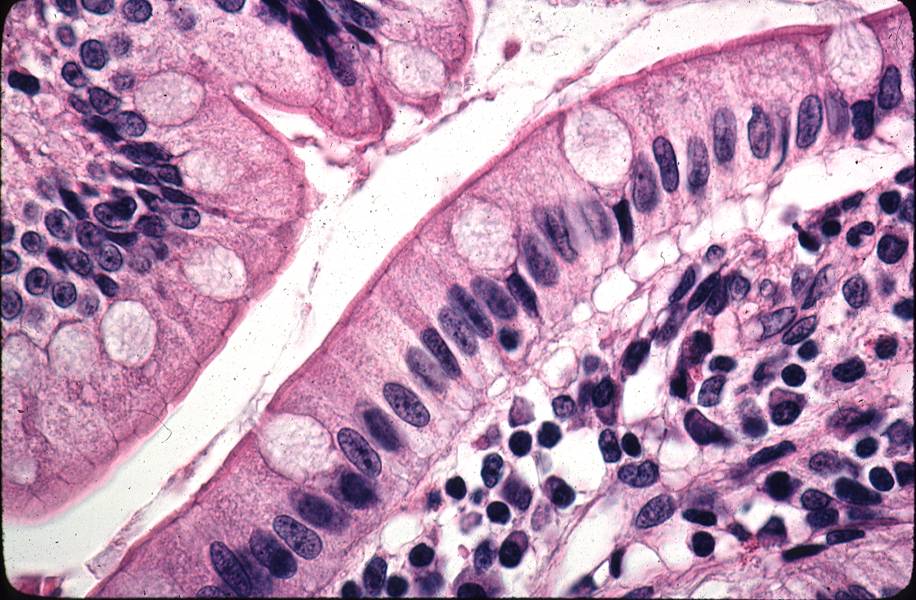 Tek tabakalı silindirik epitel ve Goblet hücreleri  (Jejenum)
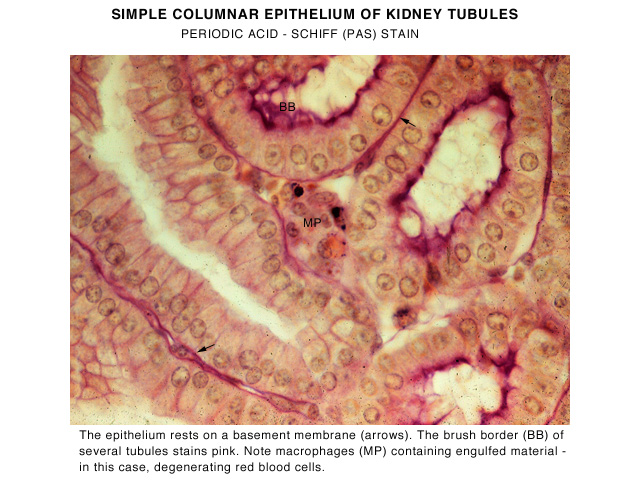 Tek tabakalı silindirik epitel (Böbrek tüpçükleri) (Periyodik asit-Schiff, PAS, boyaması). Epitelin bazal laminası (Ok) ve fırça kenar (BB) yapısı.
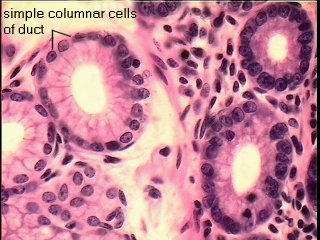 Tek tabakalı silindirik epitel
(Bez kanalında)
Ekzokrin bez
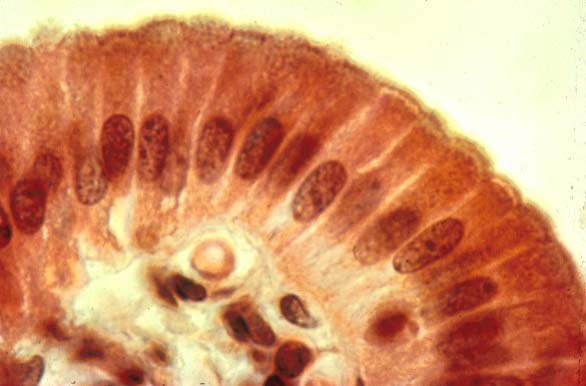 Tek tabakalı silindirik epitel, safra kesesi. http://www.city.ac.uk/optometry/Biolabs/Tissue
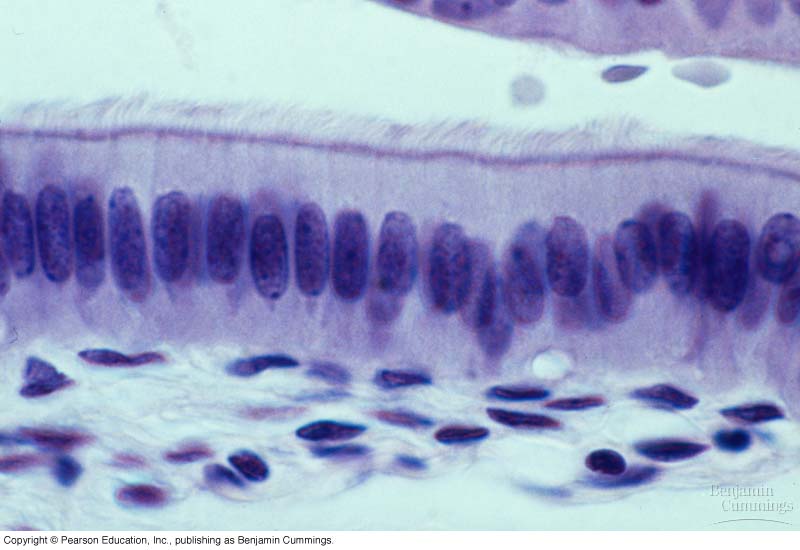 Tek tabakalı silli silindirik epitel
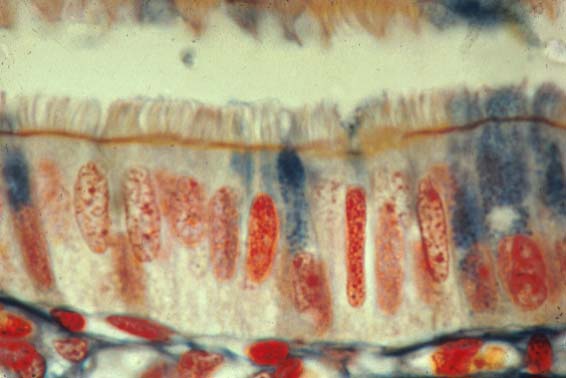 Siller
Tek tabakalı silli silindirik epitel (Ovidukt kesit)
http://www.city.ac.uk/optometry/Biolabs/Tissue/
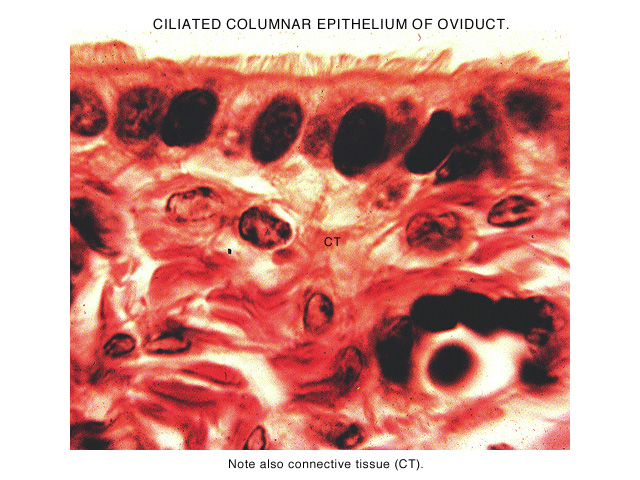 Tek tabakalı silli silindirik epitel ve bağ dokusu (İnsan ovidukt ampullası)
Pseudostratified Columnar Epithelium
Description
All cells originate at basement membrane
Only tall cells reach the apical surface
May contain goblet cells and bear cilia
Nuclei lie at varying heights within cells
Gives false impression of stratification
Function 
secretion of mucus; propulsion of mucus by cilia
Pseudostratified Columnar Epithelium
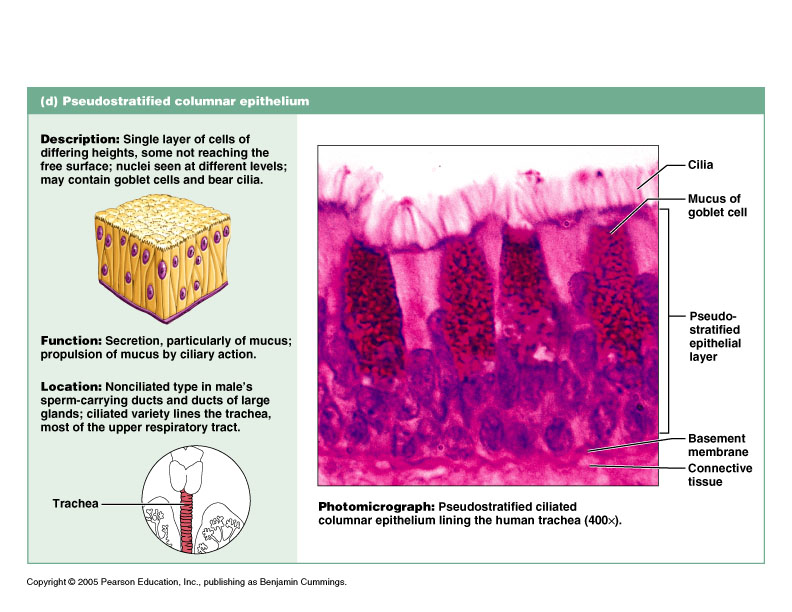 Locations
Non-ciliated type 
Ducts of male reproductive tubes 
Ducts of large glands
Ciliated variety 
Lines trachea and most of upper respiratory tract
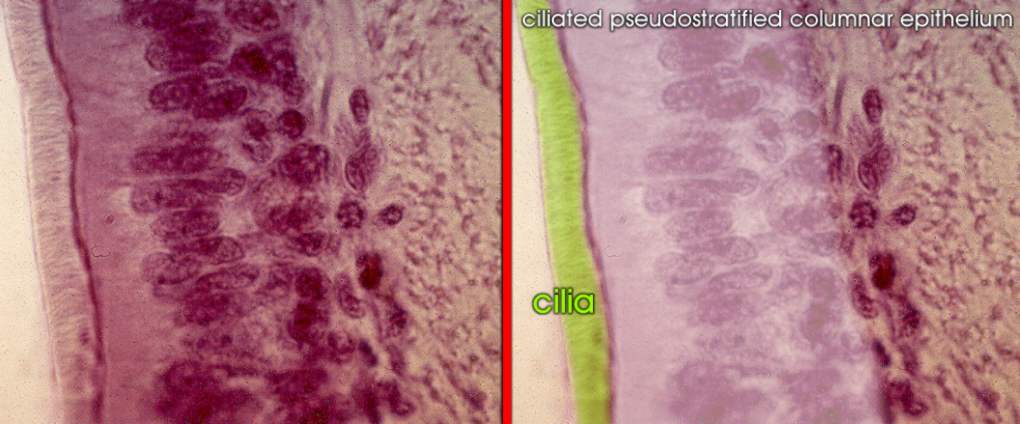 Epitel
Siller
Yalancı tabakalı silli silindirik epitel, Trake.
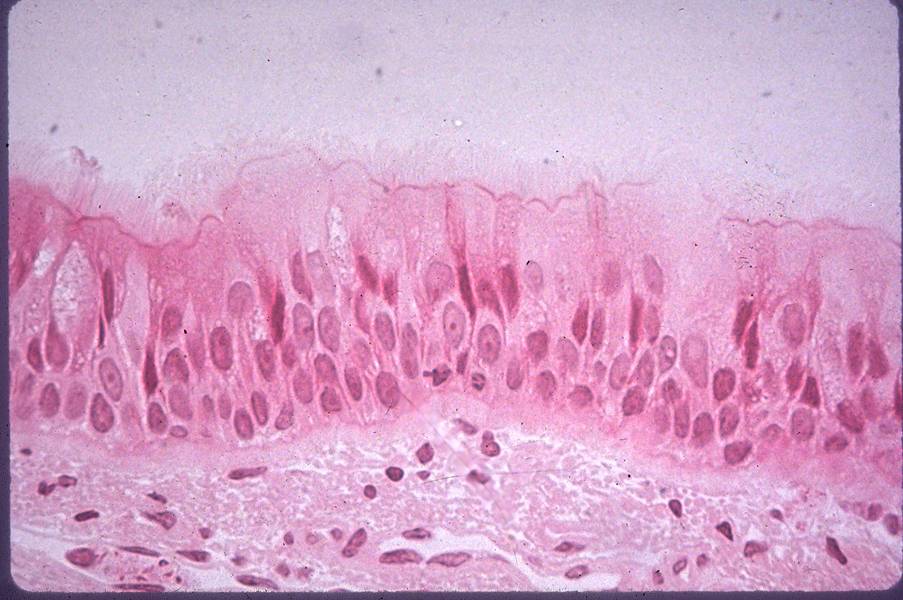 Siller
Yalancı tabakalı silli silindirik epitel  (Trake)
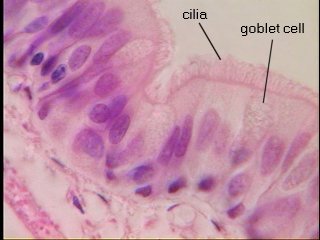 Siller
Goblet hücreleri
Yalancı tabakalı silli silindirik epitel hücreleri ve Goblet hücreleri
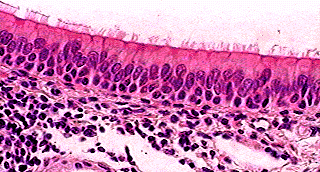 Lamina propria
Yalancı tabakalı silli silindirik epitel  (Maymun, gırtlak)
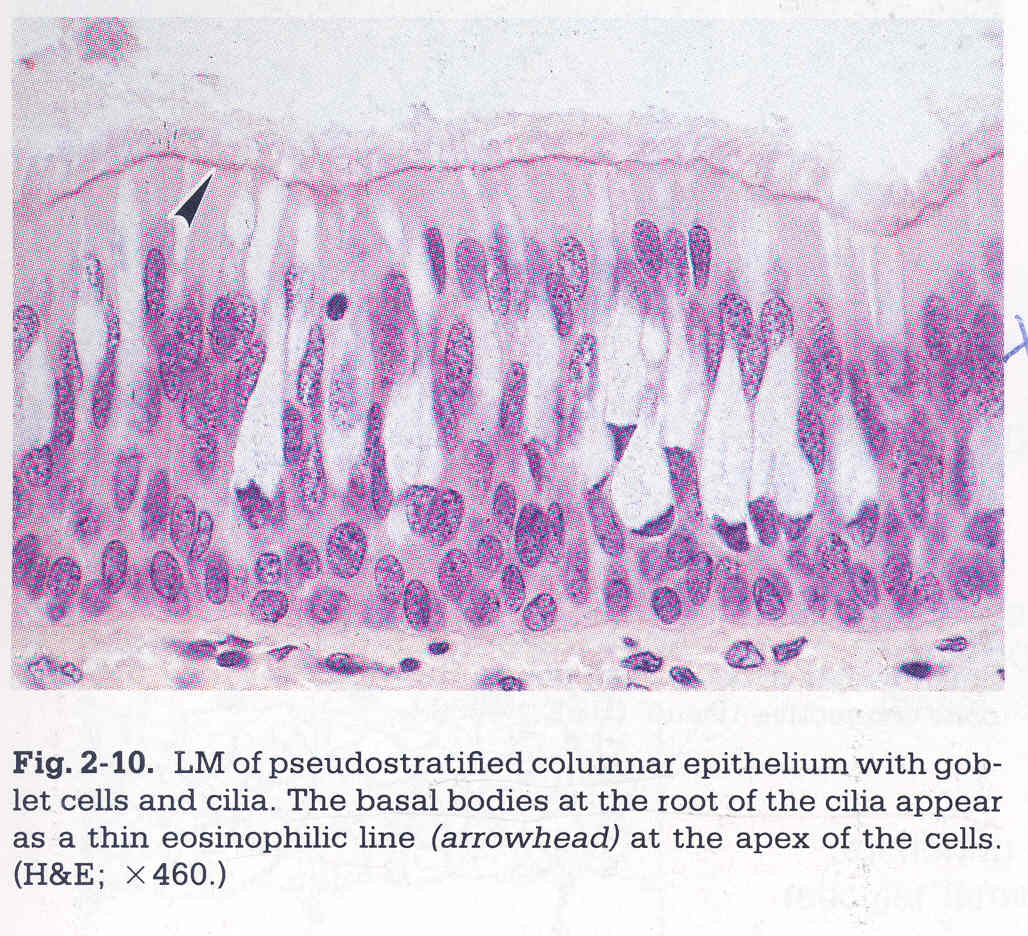 Yalancı tabakalı silli silindirik epitel ve goblet hücreleri. Sillerin bazal cisimcik kısımlarının hücrenin üst yüzeyinde oluşturduğu eozinofilik bir çizgi (Ok ucu) ve siller (H&E; x 460)
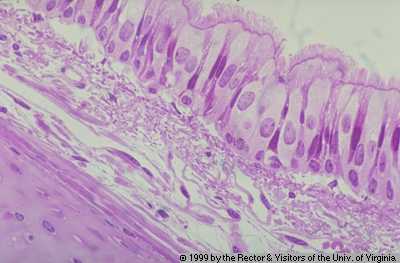 Yalancı tabakalı silli silindirik epitel (Trake)
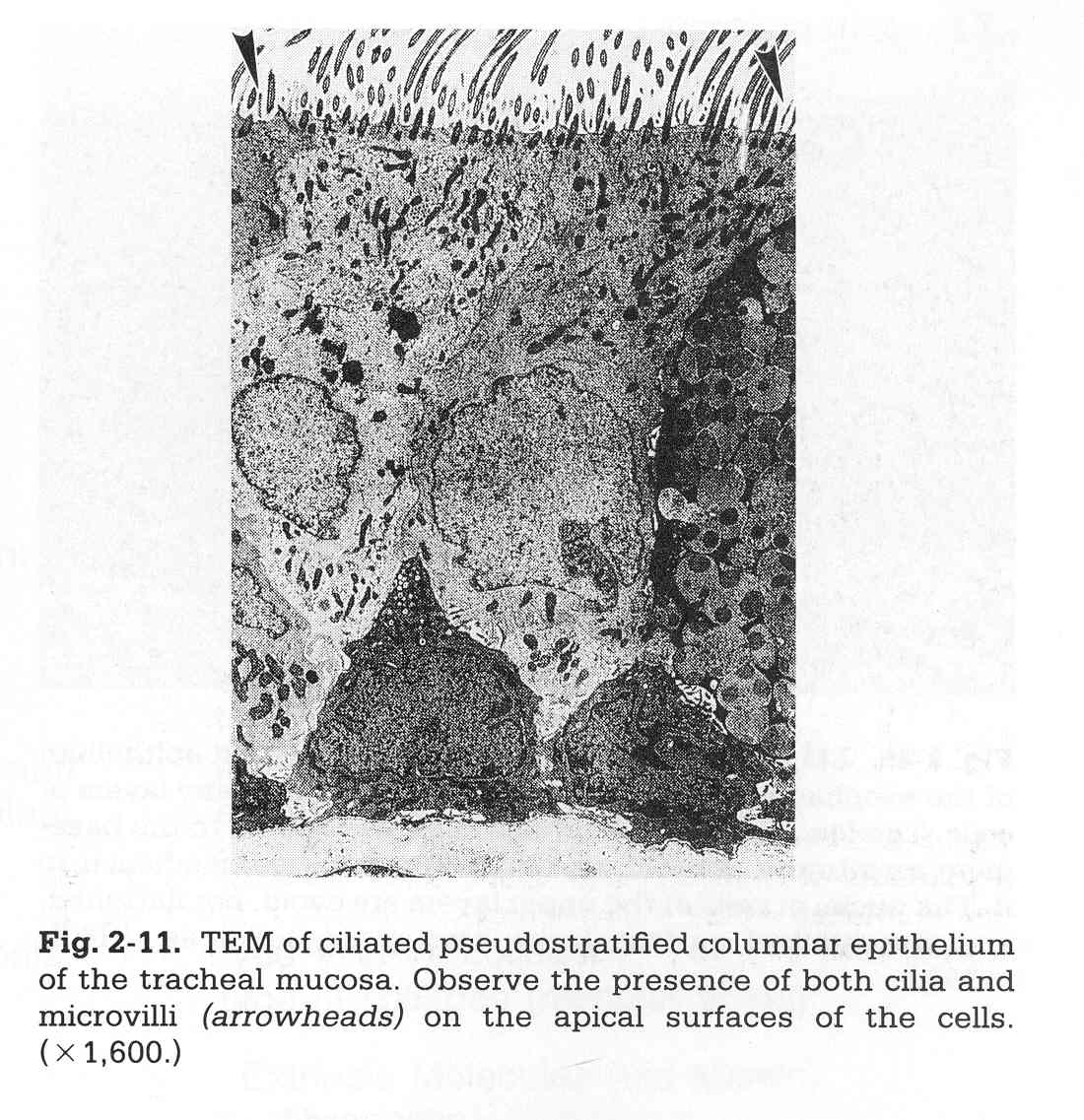 Sil
Trakede yalancı tabakalı silli silindirik epitelin TEM’de görünüşü. Hücrelerin apikal yüzeyinde sil ve mikrovillüsler  
(x 1.600)
Mikrovillüsler
Siller
Hücrelerin sınırı
Trakenin lümene bakan yüzünde yalancı tabakalı silli silindirik epitelin silleri ve mikrovillüsleri. Mikrovillüslerin 1 mikronluk boyuna karşı sillerin 8-10 mikron boyu kolaylıkla fark edilir.  x1.450
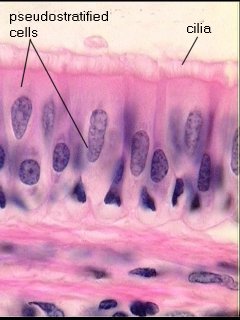 Yalancı tabakalı   
silli silindirik epitel
Siller
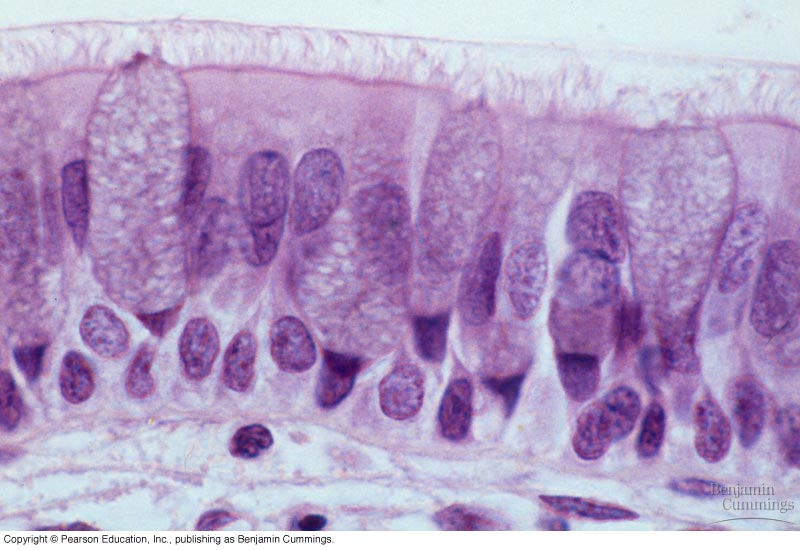 Siller
G
Yalancı tabakalı silli silindirik epitel ve Goblet hücreleri
Stratified Epithelia
Contain two or more layers of cells
Regenerate from below
Major role is protection
Are named according to the shape of cells at apical layer
Stratified Epithelium
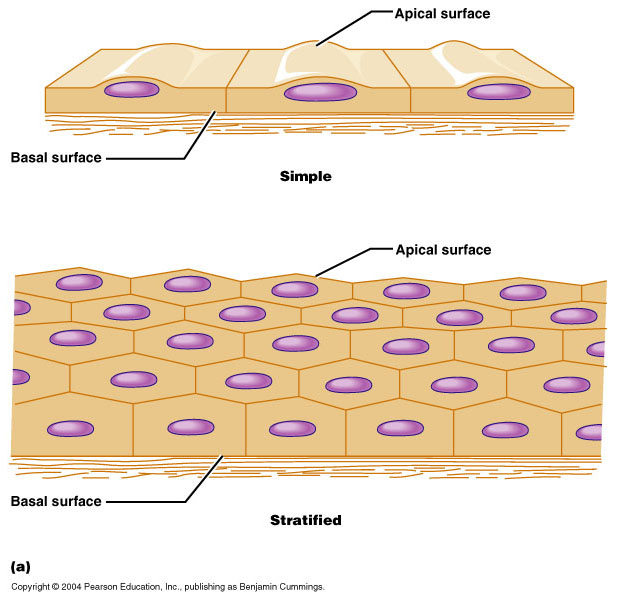 Characteristics
2+ layers 
 
Stratified Squamous
Skin – outer layer hardened by ‘keratin’ 
4 to 5 layers thick 

3. Stratified Cuboidal 
Ducts of sweat glands 
This type + stratified columnar are rare!
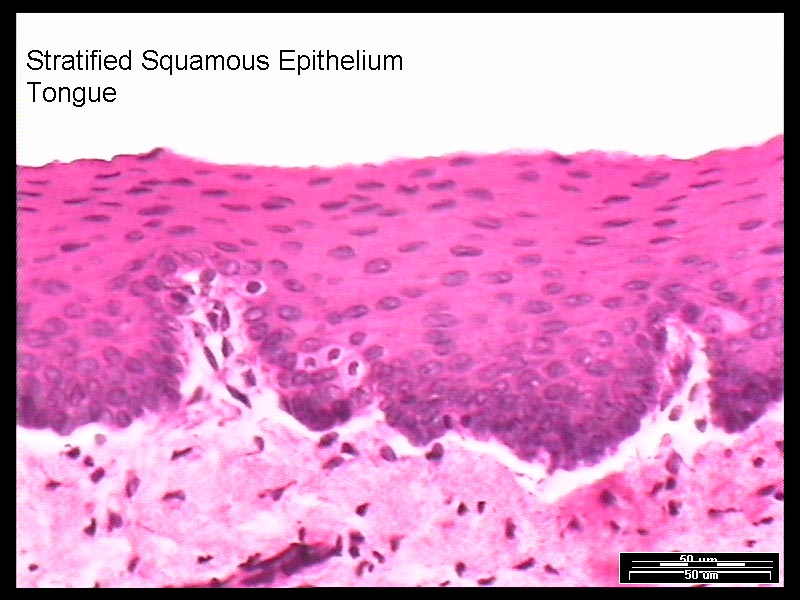 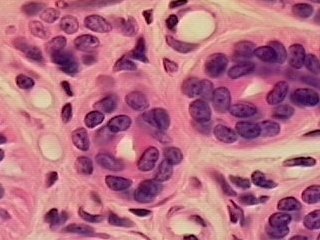 Stratified Squamous Epithelium
Description
Many layers of cells – squamous in shape
Deeper layers of cells appear cuboidal or columnar 
Thickest epithelial tissue – adapted for protection
Stratified Squamous Epithelium
Specific types 
Keratinized – contain the protective protein keratin
Surface cells are dead and full of keratin 
Non-keratinized – forms moist lining of body openings
Function
Protects underlying tissues in areas subject to abrasion
Location 
Keratinized – forms epidermis
Non-keratinized – forms lining of esophagus, mouth, and vagina
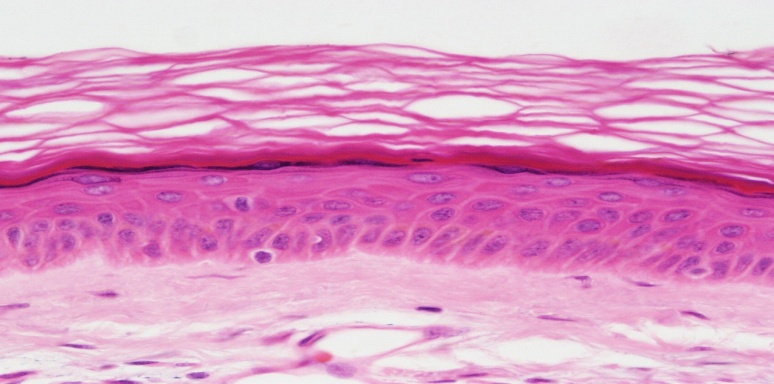 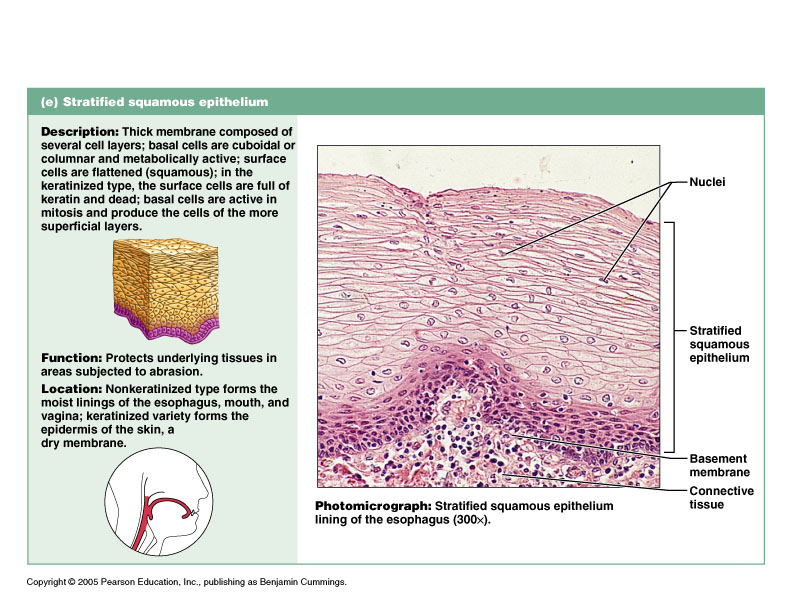 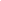 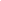 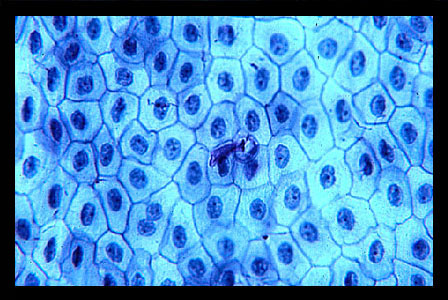 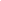 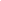 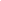 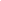 Çok tabakalı yassı epitelin yüzeyden görünüşü (Kurbağa derisi)
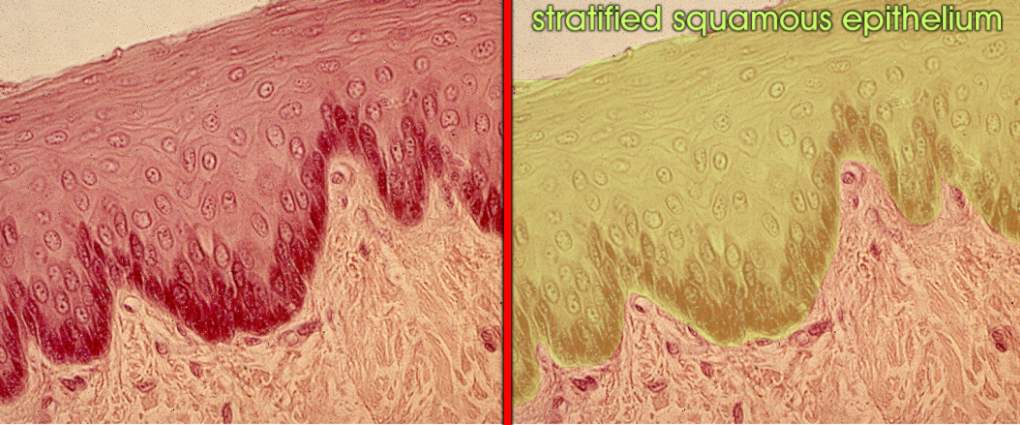 Çok tabakalı keratinleşmiş yassı epitel
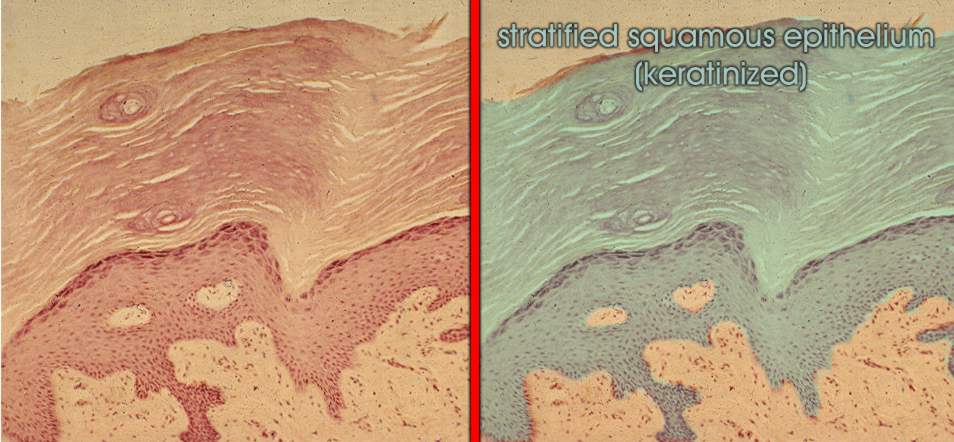 Keratin
Epitel
Bağ 
dokusu
Çok tabakalı keratinleşmiş yassı epitel, Deri.
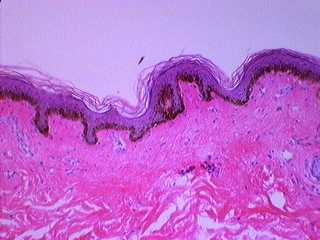 Keratin tabakası
Epitel
Bağ dokusu
Çok tabakalı keratinleşmiş yassı epitel
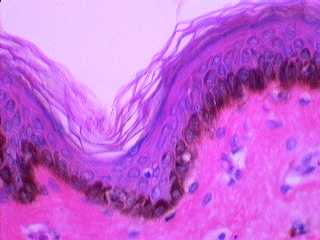 Epitel
Keratin
Bağ dokusu
Çok tabakalı keratinleşmiş yassı epitel (Deri)
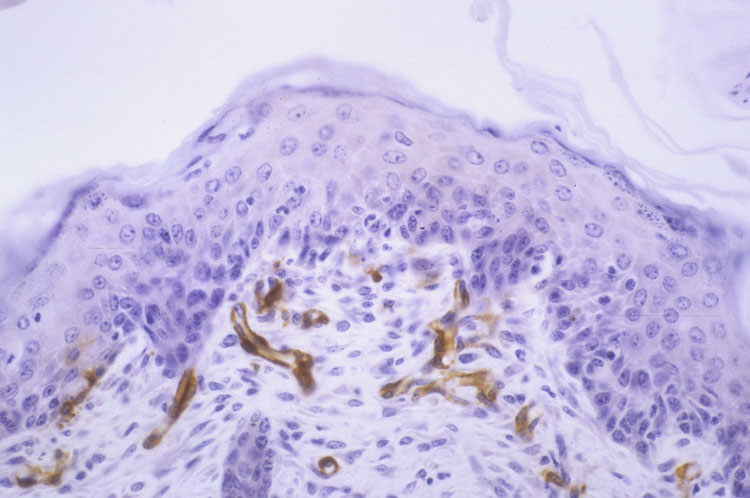 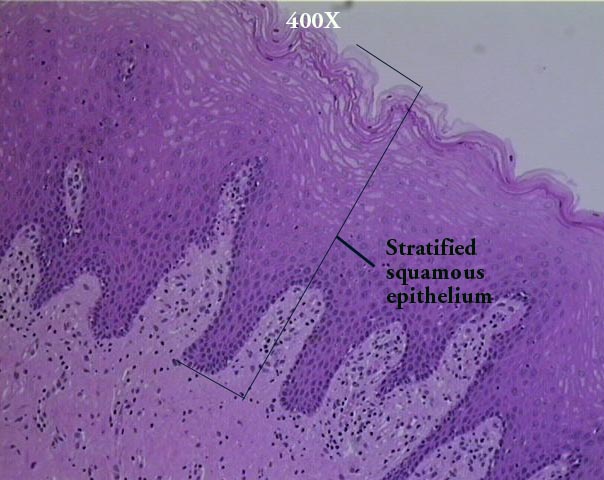 Çok tabakalı keratinleşmiş yassı epitel (Deri)
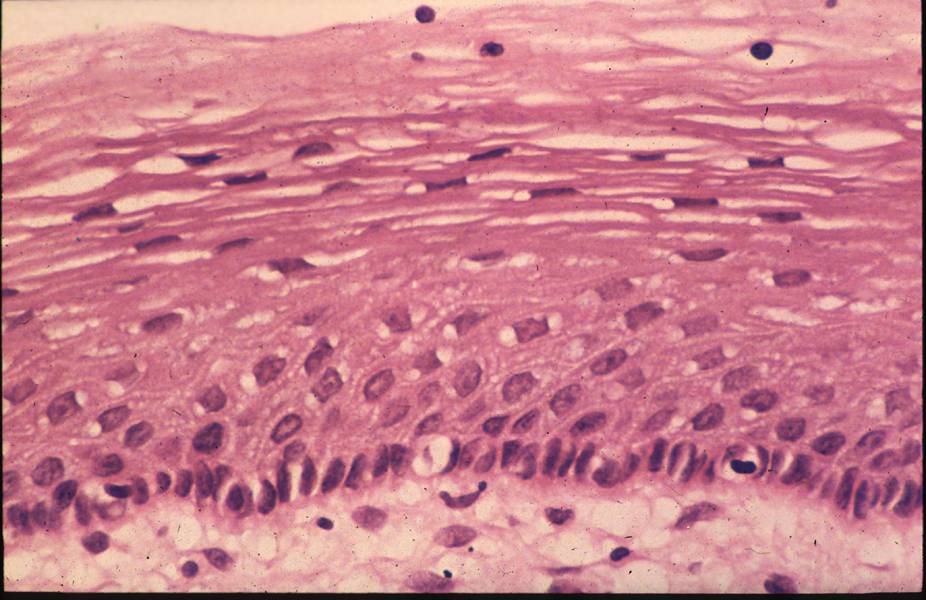 Çok tabakalı keratinleşmemiş yassı epitel   (İnsan özofagus)
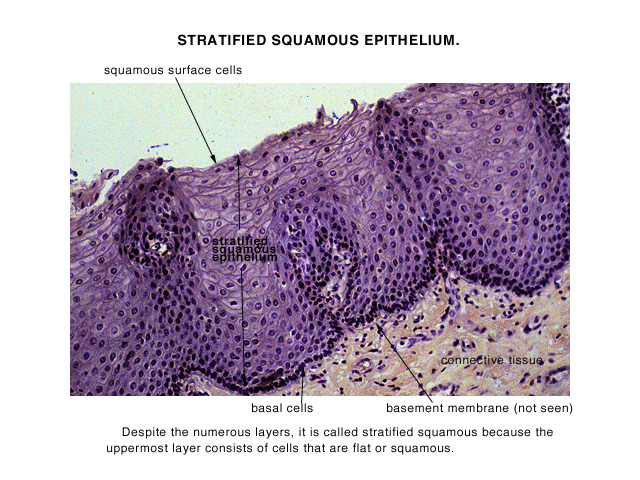 Yassı epitel hücreleri
Çok tabakalı 
yassı epitel
Bağ dokusu
Bazal lamina  (Resimde seçilmiyor)
Bazal hücreler
Çok tabakalı keratinleşmemiş yassı epitel
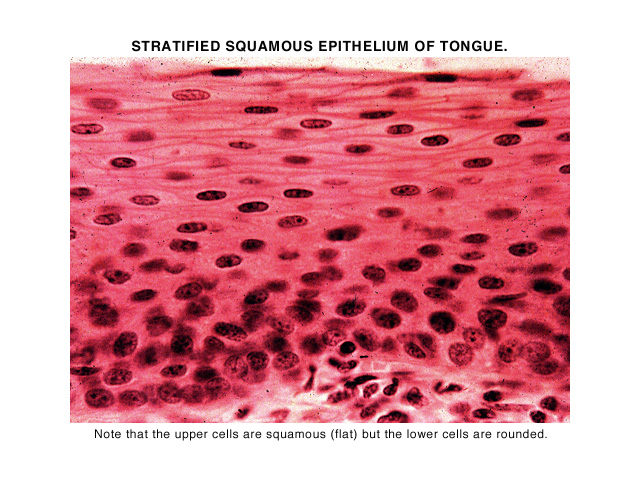 Çok tabakalı keratinleşmemiş yassı epitel   (Dil)
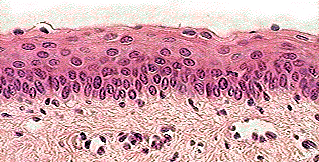 Çok tabakalı keratinleşmemiş yassı epitel   (İnsan özofagus)
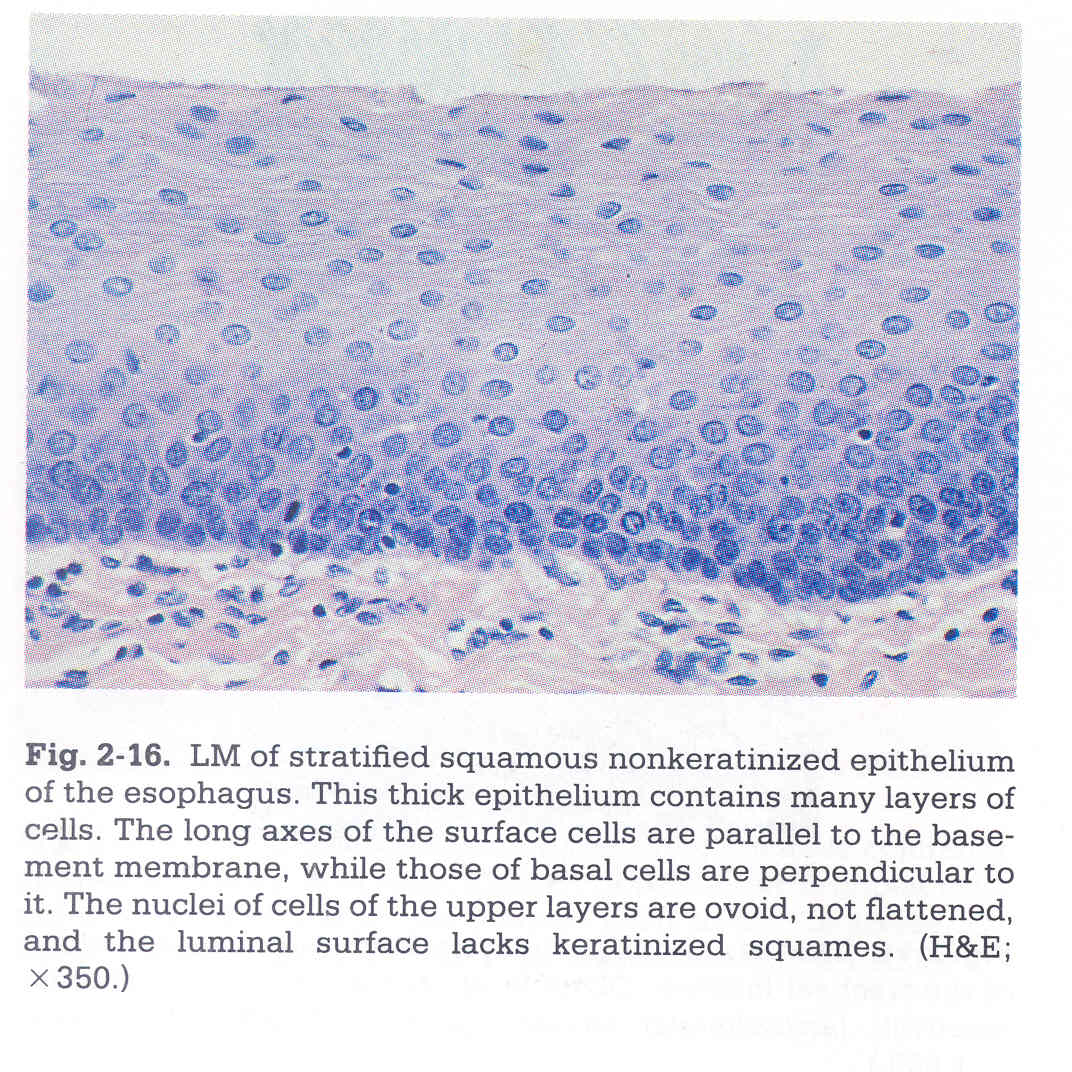 Çok tabakalı keratinleşmemiş yassı epitel  (H&E) (x 350)
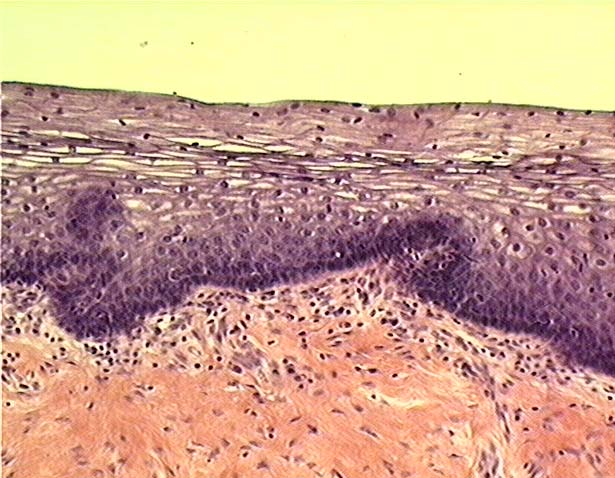 Çok tabakalı keratinleşmemiş yassı epitel  (Vajina) (H & E)
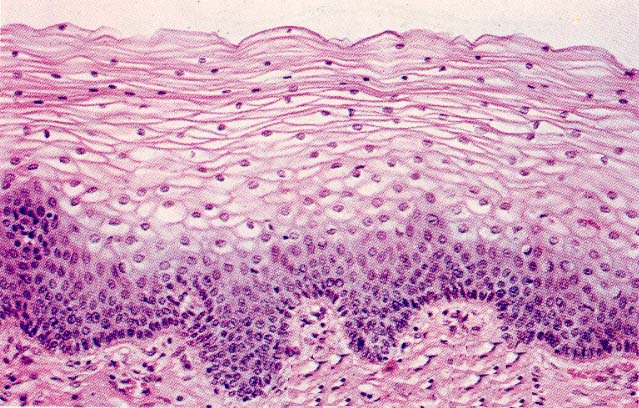 Çok tabakalı keratinleşmemiş yassı epitel , Vajina duvarı (H&E)
http://www.city.ac.uk/optometry/Biolabs/Tissue/
Stratified Cuboidal
Features
Rare
Several sequential cubic cells
Location
In the fetus epithelium, the male seminiferous tubules
Some sweat and salivary glands drain
The mammary gland's wide channel
Ovarian follicle
Çok tabakalı kübik epitel (Ovaryum folikülü)
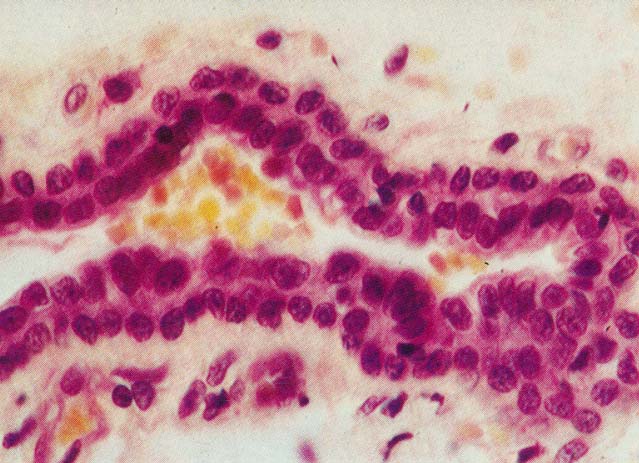 Çok tabakalı kübik epitel, meme süt bezi kanalı kesidi (H&E) 
http://www.city.ac.uk/optometry/Biolabs/Tissue/
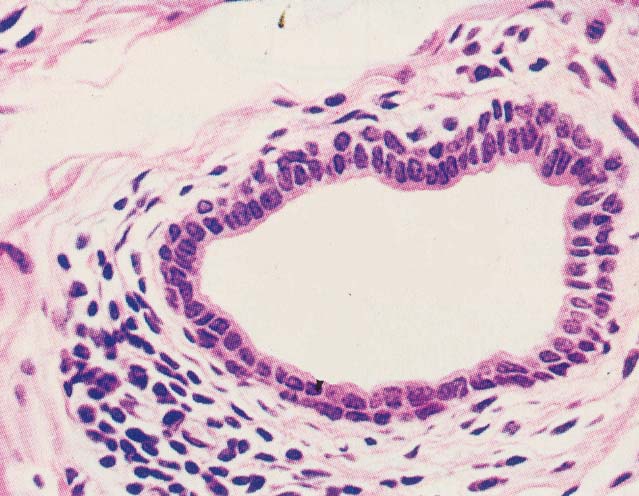 Çok tabakalı kübik epitel , tükürük bezi enine kesit (H&E)
http://www.city.ac.uk/optometry/Biolabs/Tissue/
Stratified Columnar
Features
Not common,
 The underlying layered cells on the basal lamina are irregularly shaped and multifaced
  The cells on the surface are cylindrical
Stratified Columnar
Location
The arch-shaped bottom zone (Fornix conjunctiva) of the conjunctiva covering the eyelids,
Part of the male urethra, 
Some areas of the anal mucous membranes
Farinks, epiglottis (part of the larynx)
Large drains of some cloths
Nose part of soft ear, larynx
Temporary fetal esophagus
Kanal lümeni
Çok tabakalı silindirik epitel
Çok tabakalı silindirik epitel, Parotid Bezi 
( H & E )
Bağ dokusu
Transitional Epithelium
Description 
Basal cells usually cuboidal or columnar
Superficial cells dome-shaped or squamous
Function
stretches and permits distension of urinary bladder
Location 
Lines ureters, urinary bladder and part of urethra
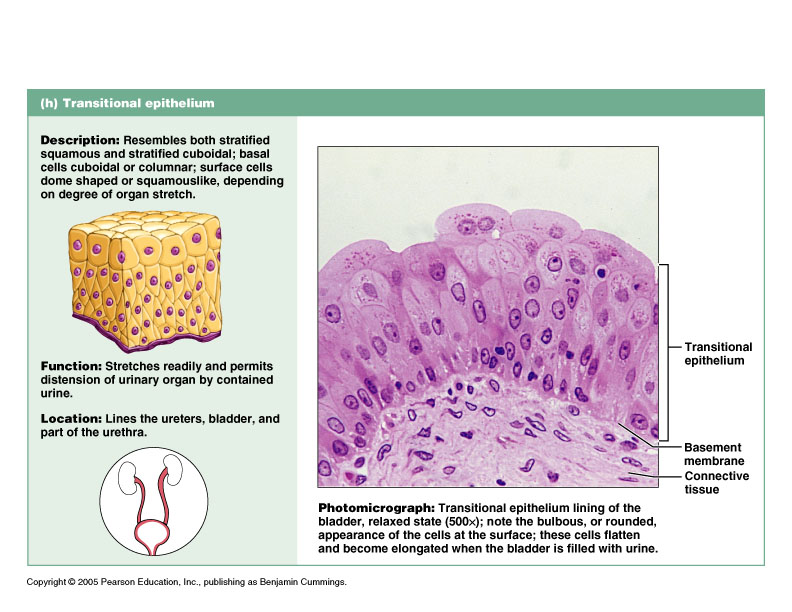 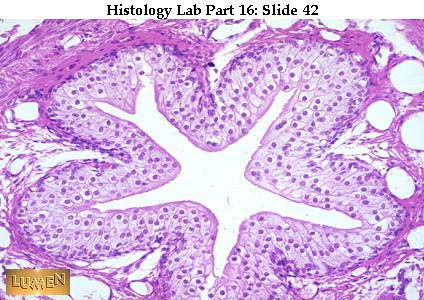 Değişken epitel
Üreter (H&E)
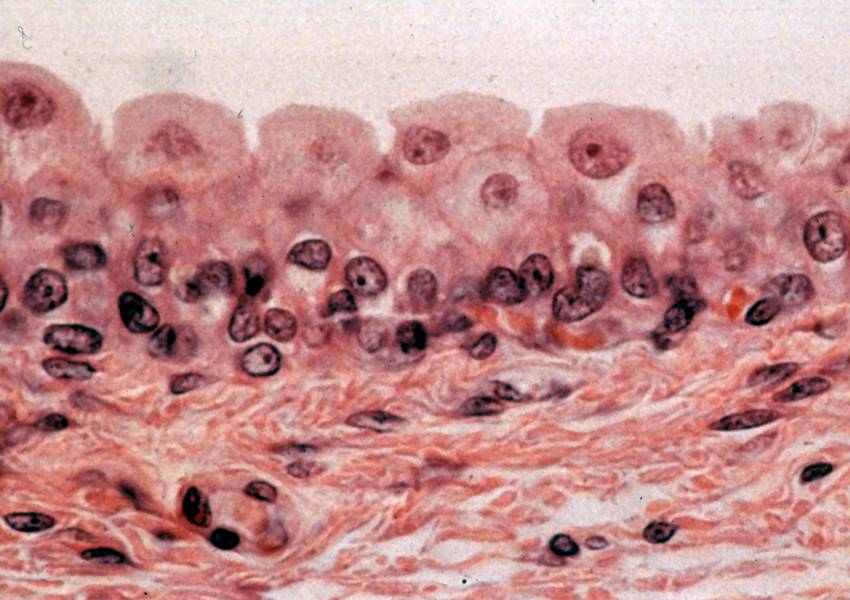 Değişken Epitel
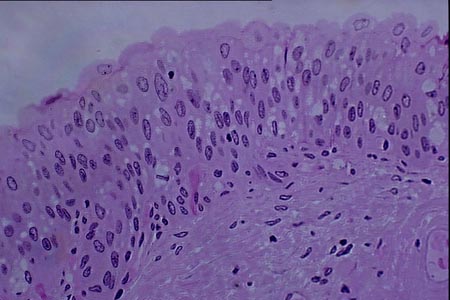 Değişken epitel (İdrar kesesi)
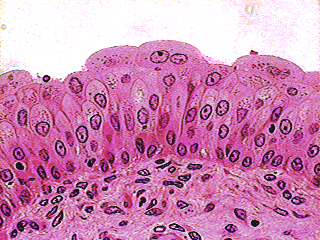 Değişken epitel (İnsan, üreter ve renal pelvis)
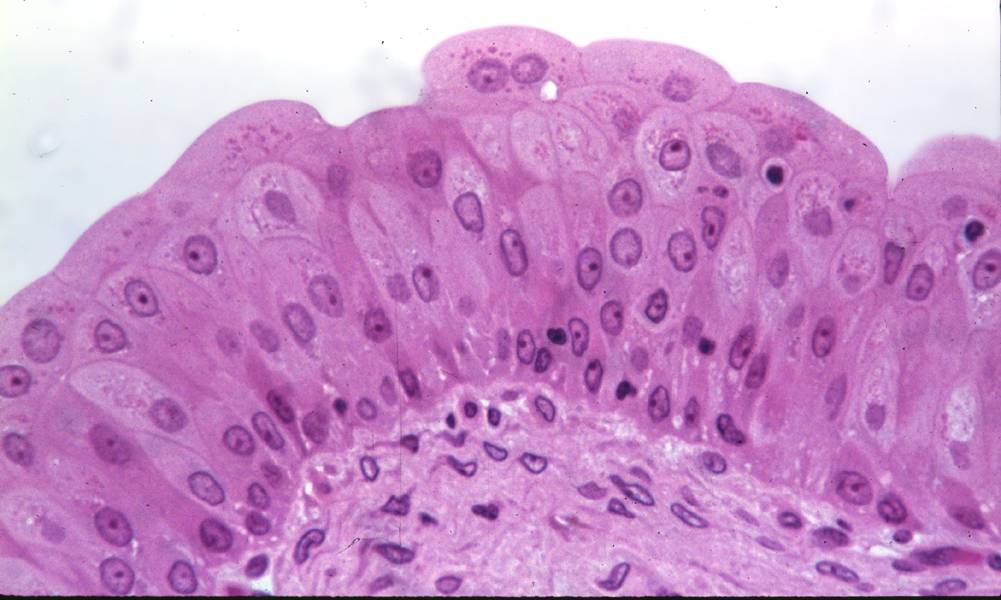 Değişken Epitel
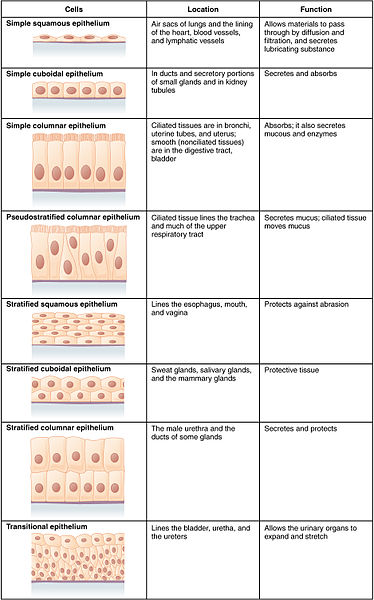 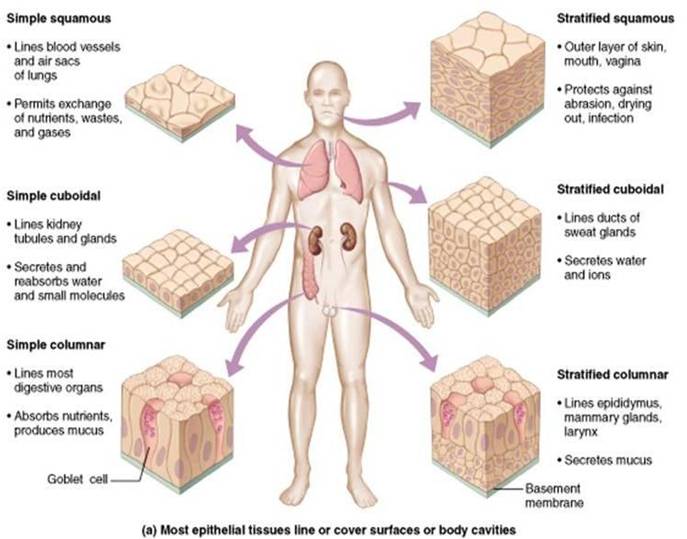